ENDOCRINOLOGY
H. Kibicho
Unit Objectives
By the end of the unit the students should be able to describe:
Anatomy and physiology of endocrine system
Assessment of the endocrine system
Describe various endocrine disorders under the headings:
Definition, clinical features, medical, nursing and surgical interventions
THE ENDOCRINE SYSTEM
“endo” means within.
Endocrine system is a system of ductless glands that secrete hormones. The glands are widely separated with no anatomical links.  
It is a chemical control system. 
It functions in conjunction with the nervous system to control the internal environment (homeostasis).
These glands consist of secretory cells which secrete hormones and dense network of capillaries which carries hormones in blood
Glands: specialized tissues that produce a hormone or product.
Hormones: chemical messengers produced by ductless/endocrine glands which flow directly into the blood where they are carried to another organ to influence activity, growth and nutrition.
Hormones together with the ANS regulate the internal environment.
Rapid action by the nervous system is balanced by slower hormonal action….permitting precise control of organ functions in response to varied changes within and outside the body.
Endocrine glands 
Are composed of secretory cells arranged in minute clusters known as acini. 
Are ductless
Have a rich blood supply so that the hormones they produce enter the bloodstream rapidly.
Secrete chemicals known as hormones
Endocrine glands produce a variety of hormones which drive very different processes.
Many glands are controlled by the Hypothalamus and Pituitary glands.
Endocrine glands are 
1 pituitary gland
1 thyroid gland
4 parathyroid glands
2 adrenal/suprarenal glands
The pancreatic islets (islets of langerhans)
1 pineal gland or body
1 thymus gland
2 ovaries in the female
2 testes in the male
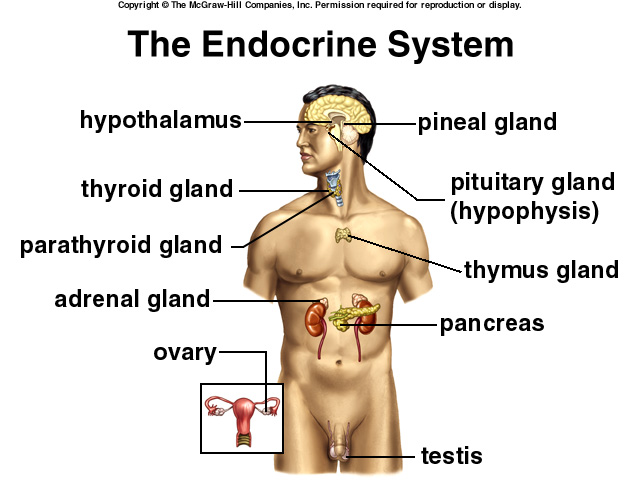 Assignment
Define the following terms and give examples of each
Endocrine glands
Exocrine glands
Autocrine glands
Paracrine glands
Juxtacrine glands
Define the following terms
Hormones
Neurohormones
Pherohormones
Interleukins
Interferons
cont
The glands are called ductless (do not have ducts to carry secretions ) because hormones diffuse directly into the blood stream
This differentiate them from exocrine glands eg sweat gland
The major glands are: Pituitary gland, Thyroid gland , Parathyroid gland , Thymus gland, Adrenal gland, Testes and Ovaries
.
PRINCIPLE FUNCTIONS OF ENDOCRINE SYSTEM
Growth, metabolism, & tissue maturation by growth hormone
Ion regulation by parathyroid hormone
Heart rate & blood pressure regulation
Blood glucose control by glucagon and insulin
Immune system regulation by thyroid hormone
Reproductive functions control by FSH and testosterone
HORMONES
They are chemical released from living cells that travels some distance to target tissues to have a biological effect
They are chemical messengers
They are secreted in very small amounts and usually transported in the blood
They act on distant target cells
Target cells have specific receptors
The effects are dependent on the programmed response of the target cells
cont
When hormones arrive at its target cell, it binds to a specific site, the receptor, where it acts to influence a chemical or metabolic reactions made inside the cell
MECHANISMS OF HORMONE RELEASE
(a) Humoral: in response to changing levels of ions or nutrients in the blood
(b) Neural: stimulation by nerves
(c) Hormonal: stimulation received from other hormones
HORMONAL MODE OF ACTION
Hormones can act in two ways:
Reversing the action of stimulus: negative feedback mechanism
Amplifying the stimulus; positive feedback mechanism
1.NEGATIVE  FEEDBACK MECHANISM
Occurs when the action of hormone stops its further release. 
The stimulus causes a release of hormone which acts on a target organ or tissue and the resulting action of hormone tend to suppress its further release
cont
Example  of negative feedback mechanism
Rising blood sugar stimulates pancreatic cells to  release insulin. 
insulin increases uptake of glucose hence lowering blood sugar .
When blood sugar is lowered , the production of insulin stops this leads rising blood sugar(humoral hormonal release)
Hormone released ; insulin
cont
Resulting action of hormone : increase uptake of glucose 
As a result of glucose uptake ; insulin release stops.
POSITIVE FEEDBACK MECHANISM
Occurs when the action of hormone causes additional secretion of the same hormone.
Example : rising levels of Oxytocin stimulates contractions in the uterus. 
Contractions in the uterus stimulate receptors in the pelvis which triggers the release of more Oxytocin for more contractions until child birth
CLASSES OF HORMONES
1. Proteins and polypeptides e.g.  hormone secreted by anterior and posterior pituitary gland, parathyroid hormone, insulin and glucagon
2. Steroids: hormones secreted by adrenal cortex e.g. cortisol , aldosterone, hormones secreted by ovaries e.g. estrogen and progesterone, hormone secreted by testes e.g. testosterone
3.Amines or amino acids : thyroid hormone, epinephrine and norepinephrine
ENDOCRINE GLANDS
Glands of endocrine system
1 Pituitary gland 
1 Thyroid gland 
4 Parathyroid glands 
2 Adrenal (suprarenal) glands 
The pancreatic islets (islets of langerhans) 
1 Pineal gland or body 
1 Thymus gland 
2 Ovaries in the female 
2 Testes in the male
1.Pituitary gland and hypothalamus
Pituitary gland and hypothalamus
Location : in Sella Turcica of sphenoid bone Attached to Hypothalamus by a stalk called Infundibulum
The pituitary gland and the hypothalamus act as a unit.
The hypothalamus has a direct controlling effect on the pituitary gland and an indirect effect on many others.
A sort of master gland. The real boss is the hypothalamus. It is divided into two;
Anterior lobe – [glandular part] Adenohypophysis
Posterior lobe – [neural part] – Neurohypophysis
cont
1. Anterior pituitary gland (Adenohypophysis)
It produces six (6) hormones. The hormones are;
I. Growth hormone(GH)
II. Thyroid stimulating hormone(TSH)
III. Adrenocorticotropic hormone-- (ACTH
iv. Prolactin
v. Follicle Stimulating Hormone (FSH)
vi. Luteinizing Hormone.(LH)
cont
2.Posterior pituitary gland(Neurohypophysis)
Produces two (2) hormones.
i. Antidiuretic Hormone (ADH) (Vasopressin)
ii. Oxytocin
Hypothalamic control of pituitary gland      secretions
The anterior gland is controlled by hormones released by hypothalamus 
These hormones are called hypothalamic releasing and inhibiting hormones
These hormones are released from hypothalamus and conducted to anterior pituitary gland through minute blood vessels called pituitary portal system
cont
Posterior pituitary gland is controlled by nerve signals that originate from hypothalamus and terminate in posterior pituitary
The release of hormones is triggered by excitation of the gland by nerve impulses
Anterior pituitary gland
There are six hormones secreted by anterior pituitary gland
These hormones play role in control of metabolic functions in the body
The release of anterior pituitary hormone follows stimulation of gland by specific releasing hormone produced by hypothalamus
The whole system is control by feedback mechanism
cont
The six important hormones are 
1. Growth hormone
2. Thyroid stimulating hormone
3. Adrenocorticotropic hormone (ACTH)
4. Prolactin
5. Follicle stimulating hormone (FSH)
6. Luteinizing Hormone (LH)
1. GROWTH HORMONE
Is also called somatotropic hormone
Its release stimulated by growth releasing hormone and suppressed by growth hormone releasing inhibiting hormone
It is stimulated by hypoglycemia , deep sleep, fasting, exercise , and anxiety.
Peak release is reached in adolescence
It is inhibited by hyperglycemia, glucocorticoids, dihydrotestosterone,
cont
Inhibition is by negative feedback mechanism
Major target of the hormone are body cells, bones and skeletal muscle tissues.
Functions of growth hormone
1.Regulates metabolism-by protein synthesis, use of fats for fuel and conservation of glucose
2.promote growth of bones and muscles
2 . Thyroid stimulating Hormone
Is also called thyrotropin
Its release is stimulated  by thyroid releasing hormone from hypothalamus.
Its target is thyroid gland
Function : it stimulate thyroid gland to release thyroxine (T4) and Tri-iodothyronine (T3)
Secretion is regulated by negative feedback mechanism
When blood levels of thyroid hormones is high, secretion of TSH is reduced
3.  ADRENOCORTICOTROPIC HORMONE (ACTH)
Its release is triggered by corticotrophin releasing hormone from the hypothalamus
Function : ACTH stimulates adrenal cortex to secrete glucocorticoid hormones especially cortisol
Secretion is regulated by negative feedback mechanism
Other factors that stimulate secretion include hypoglycemia, exercise and stress
4 . Prolactin
Stimulate lactation (milk production ) immediately after birth.
Its release is stimulated by Prolactin releasing hormone from hypothalamus and it is lowered by Prolactin inhibiting hormone 
After birth, suckling stimulates Prolactin secretion and lactation
5.FOLLICLE STIMULATING HORMONE
Stimulate maturation of ovarian follicles.
Stimulates secretion of estrogen by ovaries
Stimulates production of sperm in testes.
Secreted in puberty

6 . LUTEINISING HORMONE (LH)
Necessary for final follicular growth and ovulation
Stimulates secretion of progesterone by corpus luteum and secretion of testosterone in males testis.
POSTERIOR PITUITARY GLAND
Produces two hormones
Oxytocin
Antidiuretic Hormone (ADH)
1. Oxytocin
Main targets are breast and uterus.
Are released during childbirth into the uterus to stimulate uterine contractions and stretching of uterine cervix as the baby is expelled
Its controlled by positive feedback mechanism
Stimulate glandular cells and ducts of lactating breast to eject milk.
The process of milk ejection also involve positive feedback mechanism.
.
2. Anti-Diuretic Hormone (ADH)
Also called vasopressin
It stimulates the distal convoluted tubules of the KIDNEYS nephrone to reabsorb more water hence leading to decrease urine output
.
Thyroid gland
Highly vascularised gland located infront of larynx at 5th ,6th ,7th cervical and 1st thoracic vertebrae (C5,C6,C7  and T1  vertebrae)
It’s made up of two lobes
Blood is supplied through inferior and superior thyroid arteries.
Venous return is by thyroid veins
There are two parathyroid glands laying at posterior surface of each lobe
.
cont
It is innervated by recurrent laryngeal nerve 
THYROID HORMONES
There three major thyroid hormones- thyroxine (T4 ) Tri-iodothyronine (T3) and calcitonin
T4 and T3 are together called thyroid hormone
Both hormones profoundly increases the rate of metabolism in the body.
Their release into the blood is stimulated  by TSH from anterior pituitary gland 
They are synthesized as large precursor molecules called thyroglobulin
cont
Stress, Malnutrition , Low plasma glucose and Exercises stimulate hypothalamus to release thyroid releasing Hormone (TRH)
Once released,  the TRH is sent to anterior pituitary gland which stimulate thyroid stimulating hormone (TSH) 
TSH is sent to Thyroid gland to stimulate production of T3 and T4.
Iodine react with tyrosine to form thyroid hormone
When supply of iodine is deficient ,Excess TSH is secreted and there is proliferation of thyroid gland cells and enlargement of gland (goitre).
Thyroxine (T4) is produced in large amounts as compared to T3  i. e  93% of thyroid hormone is thyroxine and only 7% is T3
T3 is more potent than T4.
25% of T4 is converted to T3 by de-iodination of T4  to T3.
Hence the hormone delivered to tissues is mainly T3
Functions of Thyroid hormone
They are essential for normal growth and development
They regulate metabolism of carbohydrates , fats and proteins
Increases basal metabolic rate and heat production
Regulate expression of genes in the nucleus by increasing or decreasing synthesis of proteins.
CALCITONIN
It is secreted by parafollicular or C-cells of the thyroid gland when there is increased levels of calcium in the blood
It reduces calcium level in the plasma
a) stimulating calcium uptake in the bone matrix (deposition in the bones)
b) inhibit reabsorption of calcium in the kidney tubules
The hormone is important during childhood when bones undergo changes in size
Parathyroid gland
There are four parathyroid glands , two in each lobe at posterior surface of the thyroid gland
They contain chief cells or principal cells which secrete parathyroid hormone.
Parathyroid hormone or parathormone is  secreted when the blood calcium levels is low
Its main function is to increase ionic calcium in the blood plasma by:
cont
1. Stimulating osteoclast in the bone to digest some of the bone matrix to release ionic calcium in the blood
2. Enhance reabsorption of calcium and excretion of phosphates by kidneys
3. Increases absorption of calcium by intestinal mucosa
cont
Vit D is required for absorption of ca+ in the instestine.
For vitamin D to facilitate absorption of Ca2+, it must be converted into Vit D3 form called calcitriol and this conversion is stimulated by PTH
Parathormone and Calcitonin act in opposite manner to regulate  normal calcium levels required for muscle contraction, blood clotting and nerve impulse transmission.
ADRENAL GLANDS
Are located  at the top of the kidneys.
Consists of two endocrine glands : 
               -outer adrenal cortex 
               -inner adrenal medulla.
The outer adrenal cortex act more of a gland while the inner medulla act as part of autonomic nervous system
Divisions of adrenal cortex
Consists of three distinct layers
1. Zona Glomerulosa –they secretes mineralocorticoids e.g aldosterone. This is controlled by plasma concentration of angiotensin II
2. Zona Fasciculata –middle layer and widest. secreats Glucocorticoids e.g cortisol, corticosterone . Controlled by hypothalamic-pituitary axis through ACTH 
3. Zona Reticularis- the deep layer of the adrenal cortex, mainly secretes androgens
.
cont
ADRENAL CORTEX ; 
produces three steroid hormones
Glucocorticoids mainly cortisol or hydrocortisone
 Mineralocorticoids mainly aldosterone
 Sex hormones like testosterone (androgen)
Functions of Glucocorticoids(metabolic effects of Glucocorticoids)
1. Gluconeogenesis – formation of new sugars from non-sugars e.g proteins 
2. Carbohydrate metabolism hence raising blood sugar ( hyperglycemia) 
3. Reduced cell utilization of glucose
4. Lipolysis ;breakdown of triglycerides into fatty acids and glycerol for energy production
5.stimulate breakdown of proteins releasing amino acids which can be used for synthesis of other proteins
1.GLUCOCORTICOIDS
Cortisol or hydrocortisone is the main hormone
Its release is stimulated by ACTH from anterior pituitary gland
Secretion is controlled by negative feedback system
Glucocorticoids
Cortisol (very potent, accounts for about 95 percent of all glucocorticoid activity)
Corticosterone (provides about 4 per cent of total glucocorticoid activity)
Cortisone (synthetic, almost as potent as cortisol)
Prednisone (synthetic, four times as potent as cortisol)
Methylprednisone (synthetic, five times as potent ascortisol)
Dexamethasone (synthetic, 30 times as potent as cortisol)
.
Physiological and pharmacological effects
1. Anti- inflammatory actions
2. Suppression of immune responses
3.Delayed wound healing.
MINERALOCORTICOIDS (ALDOSTERONE)
Secreted in Zona Glomerulosa
Main function is regulation of electrolytes concentration in extracellular fluids particularly sodium and potassium ions
This is by increasing uptake of sodium from the kidney nephrone.
ADRENAL MEDULLA
Produces catecholamines: epinephrine and norepinephrine
Epinephrine is also called Adrenaline

Its functions include;
it increases contraction of the heart
 causes bronchodilation of bronchial muscles
causes vasocontriction of the blood vessels
General functions of catecholamines
Stimulate the fight or fight reaction
Increased plasma glucoses levels
Increased cardiovascular function
Increased metabolic function
Decreased gastrointestinal and genitourinary function.
PANCREASE
There are three main types of cells found in pancreatic islet
 Alpha cells : secrete glucagon
Beta cells    : secrete insulin
Delta cells   : secrete somatostatin.
Normal blood glucose levels is 5.5 -8.5 mmol/l
Blood glucose levels are control by opposing actions of insulin and glucagon
INSULIN
Its main function is to lower raised blood glucose levels
It lowers blood glucose levels by :
Acting on cell membrane and stimulating uptake and use of glucose by muscle and connective tissue cells
 Increasing conversion of glucose to glycogen (glycogenesis) for storage
Signals the liver to stop releasing glucose
Enhances storage of dietary fats  in the adipose tissue
Secretion of insulin is stimulated by increased blood glucose levels e. g after eating a meal.
It also inhibits glycogenolysis and gluconeogenesis
CONT
GLUCAGON
Secretion is stimulated by low blood glucose levels and exercise
It promote conversion of glycogen to glucose in liver and skeletal muscle (glycogenolysis)
Physical examination
And 
History taking
ASSESSMENT OF ENDOCRINE DYSFUNCTION.
Consist of Health History , Physical Examination and lab and diagnostic studies
1.Health History.
Elicit a description of client's present illness and chief complain including onset ,course ,location, precipitating and alleviating factors. 
Cardinal signs and symptoms indicating altered endocrine and metabolic function include : 
unexplained weight loss or gain
cont
Alteration in metabolic rate e.g Tachycardia or bradycardia , diarrhoea or constipation.
Sleep pattern disturbances
Labile mood swings and change in mental status
Alteration in sexual performance
b) Explore the client’s health history for risk factors associated with endocrine and metabolic disorders  including
 Family history of endocrine disorders 
Radiation therapy and trauma
cont
2. Physical examination
a) Assess vital signs and measure body weight
b) Inspection 
Observe stature, fat distribution and shape of the face
Assess for the presence of goitre (enlarged thyroid gland)
Note protruding or sunken eyes and lid or retraction.
cont
Note the color ,texture and turgor of the skin, surgical scars and unusual bruising.
c) Palpation ; palpate the thyroid for size , shape ,symmetry and tenderness
d) Auscultation
Auscultate heart , lung and bowel sounds
3.LABORATORY AND DIAGNOSTIC STUDIES
Measurement of hormones in the blood and urine 
Reflects production and activity of hormones related to specific endocrine and metabolic disorders
3.LABORATORY AND DIAGNOSTIC STUDIES
1.Thyroid function tests (TFTs)
Measurements of TSH ,T3 and T4.
Normal serum levels of T3 70-220ng/dl..
Usually done to diagnose hypothyroidism and hyperthyroidism
Elevated T3 and T4 with depressed TSH reflect primary hyperthyroidism.
Reduced T3 and T4 with depressed TSH reflect primary hypothyroidism.
.
If the TSH level is high and the FT4 result is low this suggests an under-active thyroid (hypothyroidism) that requires treatment.

If the TSH level is low and the FT4 result is high this suggests an over-active thyroid (hyperthyroidism) that requires treatment.
cont
2.Radioactive iodine uptake test
A client take an oral dose of a small amount radioiodine 
over time ,the iodine collects in the thyroid because thyroid uses iodine 
It is checked after 2, 6 or 24 hrs to determine how much iodine has been absorbed by thyroid
Increased uptake may indicate hyperfunctioning of thyroid gland
Decreased uptake may indicate hypofunctioning of the gland
cont
3.Thyroid scan
Performed to identify nodules or growth in the thyroid gland ,tumors and growths in the brain.
Before thyroid scan is taken :
Client is put on NPO
Thyroid medications are temporarily withheld
After the test has been done ,ensure proper disposal of waste.
cont
4. Glucose Tolerance Test (GTT);
Sometimes it is called Oral Glucose Tolerance Tests (OGTT)
Glucose is given to patient 
After 2 hrs ,samples of blood are taken to determine how quickly it is cleared from the blood.
It is used to test for type 2 diabetes , insulin resistance and disorders of carbohydrate metabolism.
cont
Before test:
Provide high carbohydrate food for 3 days
Instruct client to avoid alcohol , smoking and caffeine.
Put the client on NPO for 10 hrs before the test.
After test, instruct the client to avoid any strenuous activity for 8 hrs.
5.Glycosylated hemoglobin A-1C (HBA1C)
Refers to blood glucose bound to RBCs hemoglobin.
Used to gauge how one is managing the Diabetes and to diagnose type one and type 2 DM.
It reflect average blood sugars for the last 2-3 months.
HBA1C measures percentage of hemoglobin coated with sugar
.
Normal HBA1C is 4%-5.6% for non-diabetic patient
Levels at 5.7%- 6.4% indicate high risk for diabetes
Levels above 6.4% indicate diabetes
DISORDERS OF ENDOCRINE SYSTEM
DIABETES MELLITUS
(DM)
DIABETES MELLITUS
This is a group of metabolic diseases characterized by elevated levels of glucose in the blood (hyperglycemia)
 It results from defects in insulin secretion, insulin action or both.
 Major sources of glucose in the body are:
ingested food in the GIT 
formation of glucose by the liver
 Insulin is  a hormone produced by the pancreas
Beta cells in the islets of langerhans
cont
It acts by: Regulating the blood production and storage of glucose
In diabetic state the cells may stop responding to insulin or the pancreas may stop producing insulin entirely

The WHO estimates that the prevalence of DM in Kenya at 2.7% (rural) to 10.7% (urban)KDMIC, 2012)

It is usually prevalent in the elderly with up to 50% of people older than 65 suffering some degree of glucose intolerance
[Speaker Notes: KENYA DIABETES MANAGEMENT INFORMATION CENTRE (KDMIC)]
Classification
Type 1 diabetes mellitus
Type 2 diabetes mellitus
Gestational diabetes
Diabetes due to other conditions and syndromes
TYPE 1 DIABETES MELLITUS
The beta cells of pancreas no longer produce insulin due to destruction  
Characterized by 
hyperglycemia, 
breakdown of body fats and protein and 
development of ketosis (Condition associated with high level of ketone bodies in the body)
.
Ketone bodies: acetone, acetoacetic acid, beta-hydroxybutyric acid, produced during the metabolism of fats.

Accounts for 5 – 10 % of cases of diabetes; most often occurs in childhood or adolescence

Formerly called Juvenile-onset diabetes or insulin-dependent diabetes (IDDM )

Insulin administration is a must!!
ct
Autoimmune destruction of beta cells arise either by genetic, immunologic or environmental factors
Immune mediated DM commonly develops during childhood and adolescence (juvenile onset) though it can occur at any age.
Pathophysiology of type 1 diabetes
There is autoimmune reaction in which the beta cells that produce insulin are destroyed.
Results in 
decreased insulin production, 
unchecked glucose production in the liver and 
fasting hyperglycemia.
Alpha cells produce excess glucagon causing hyperglycemia
cont
Glucose derived from food fails to be stored in the liver
It instead stays in the blood stream
contributes to postprandial (after meals) hyperglycemia.
If the concentration of glucose in the blood exceeds the renal threshold for glucose(9.9-11.1 mmol/L), 
The kidneys may fail to reabsorb all of the filtered glucose
This leads to glucosuria…..sweet urine   what’s that??
.
When excess glucose is excreted in the urine it is accompanied by excessive loss of fluids and electrolytes (osmotic diuresis)
Due to shortage of glucose in the cells, the body resorts to breakdown of fats leading to formation of ketone bodies … leads to ketoacidosis
Low PH
Risk factors for type 1 diabetes
Genetic predisposition for increased susceptibility; HLA susceptibility
Viral infections: eg German measles, coxsackie, and mumps.
Race/ethnicity
Geography as you move away from the equator
Family history: if a family member has (or had) type 1, you are at a higher risk.
Early diet: 
Other autoimmune conditions:
[Speaker Notes: There are several risk factors that may make it more likely that you’ll develop type 1 diabetes—if you have the genetic marker that makes you susceptible to diabetes. That genetic marker is located on chromosome 6, and it’s an HLA (human leukocyte antigen) complex. Several HLA complexes have been connected to type 1 diabetes, and if you have one or more of those, you may develop type 1. (However, having the necessary HLA complex is not a guarantee that you will develop diabetes; in fact, less than 10% of people with the “right” complex(es) actually develop type 1.)
some viruses may trigger the development of type 1 diabetes by causing the immune system to turn against the cells 
: Certain ethnicities have a higher rate of type 1 diabetes. In the United States, Caucasians seem to be more susceptible to type 1 than African-Americans and Hispanic-Americans. Chinese people have a lower risk of developing type 1, as do people in South America.
Geography: It seems that people who live in northern climates are at a higher risk for developing type 1 diabetes. It’s been suggested that people who live in northern countries are indoors more (especially in the winter), and that means that they’re in closer proximity to each other—potentially leading to more viral infections.
Family history: Since type 1 diabetes involves an inherited susceptibility to developing the disease, if a family member has (or had) type 1, you are at a higher risk.Early diet: Researchers have suggested a slightly higher rate of type 1 diabetes in children who were given cow’s milk at a very young age.
Other autoimmune conditions: As explained above, type 1 diabetes is an autoimmune condition because it causes the body’s immune system to turn against itself. There are other autoimmune conditions that may share a similar HLA complex, and therefore, having one of those disorders may make you more likely to develop type 1.]
Clinical manifestations of type 1 DM
Process of beta cell destruction occurs slowly
hyperglycemia occurs when 80 – 90% of beta cells are destroyed; often trigger stressor event (e. g. illness)

Hyperglycemia leads to:
Polyuria (hyperglycemia acts as osmotic diuretic)
Glucosuria (Glucose in urine).	
Polydipsia (thirst from dehydration from polyuria)
cont
Polyphagia (hunger and eats more since cell cannot utilize glucose) 
“A patient is starved in plenty”
Weight loss (body breaking down fat and protein to restore energy source)
Malaise and fatigue (from decrease in energy)
Blurred vision (swelling of lenses from osmotic effects)
Type 2 Diabetes mellitus
Definition: condition of fasting hyperglycemia occurring despite availability of body’s own insulin
Is the most common type of diabetes 90-95% of the cases
 Was known as non-insulin dependent diabetes (NIDDM) or adult onset diabetes
occurs due to: Impaired insulin secretion and/or  Insulin resistance 
Insulin resistance refers to decrease tissue sensitivity to insulin
Pathophysiology of type 2 DM
Type 2 DM occurs due to  Impaired insulin secretion and Insulin resistance
To overcome insulin resistance and to prevent the build up of glucose in the blood, increased amounts of insulin are secreted to maintain normalcy
If beta cells fail to keep up with the increased demand for insulin, the glucose level rises and type 2 DM develops
.
Risk factors for type 2 DM
History of diabetes in parents or siblings; no HLA
Obesity (especially of upper body)
Physical inactivity
Race/ethnicity:  African American, Hispanic, or American Indian origin
Women:  history of gestational diabetes, 
Clients with hypertension; HDL cholesterol < 35 mg/dL, and/or triglyceride level > 250 mg/dl
Manifestations of type 2 DM
Most patients present with the classical symptoms of diabetes, including 
polyuria, 
polydypsia and 
polyphagia                (the 3P’s)
Additionally, some patients present with diabetic coma (hyperosmolar hypergylcemic non-ketotic states).
.
In type 2 DM there is enough insulin present to prevent the breakdown of fats hence ketone bodies are not present

Uncontrolled type 2 DM leads to Hyperglycemic hyper osmolar non ketotic syndrome (HHNKS)
Gestational diabetes
This is any degree of glucose intolerance with its onset in pregnancy
Hyperglycemia develops in pregnancy because of secretion of placental hormones which causes insulin resistance
All pregnant women who meet the following criteria should be screened for DM: 
Obese, age 25 years or older, age 25 year or younger and a history of DM in first degree relatives
It occurs in  up to 14% of pregnant women and increases the risk for hypertensive disorders in pregnancies.
Signs and symptoms
All types of diabetes have the 3P’s polyuria, polydipsia and polyphagia
Others, fatigue, weakness, vision changes, numbness in the hands or the feet, skin lession or wound that are slow to heal
Recurrent infection
Assessment and diagnostic findings
History taking
Physical examination: BP, BMI,  neurologic exam etc
Lab finding
High fasting plasma glucose (6.0 mmol/L or more
RBS of 11.1 mmol/L or more
History taking
Diabetic history, both recent and historical
Symptoms of potential complications e.g. deterioration in eyesight 
Drug history, current medications
Family history
 Occupation and social history e.g. level of exercise, type of diet,
Smoking history, use of alcohol and recreational drugs
Prior knowledge of, attitudes to and concerns about the condition
Examination
General examination
Height/ weight/ BMI
Examination of feet (e.g. ulcers, loss of sensation)
Examination of eyes (e.g. cataracts, diabetic retinopathy)
Blood pressure measurement
 Examination of peripheral pulses
DIAGNOSIS OF DM
The diagnosis of diabetes must be confirmed biochemically prior to initiation of any therapy,
The presence of symptoms of hyperglycaemia, such as polyuria, polydypsia, lethargy, loss of weight and a random blood glucose (RBS) equal or above 11.1 mmol/L
Or a fasting capillary whole blood glucose >6.1 mmol/L or more fasting blood sugar (FBS)
confirms the diagnosis of diabetes!
LOWER LIMIT for blood sugar is 3.3mmol/L
[Speaker Notes: Fasting blood sugar 7mm/l
Oral glucose tolerance test OGTT  11.1ml/l
HBA1C tests]
Diagnosis of dm in asymptomatic individuals
In asymptomatic subjects a single abnormal blood glucose result is inadequate to make a diagnosis of diabetes.
The abnormal value must be confirmed at the earliest possible date using any of the following: 
Fasting or random blood sample on two separate occasions or 
 a 75 g oral glucose tolerance test….
MANAGEMENT
Aim: 
To normalize insulin activity and blood glucose levels (euglycaemia) without  hypoglycemia and without seriously disrupting the patient’s usual lifestyle and activity
 To reduce development of vascular and neuropathic complications
COMPONENTS OF DM MANAGEMENT
1. Pharmacologic therapy(Medical management)
2. Nutritional management
3. Exercise
4. Monitoring
5. Education
1.PHARMACOLOGIC THERAPY (MEDICAL MANAGEMENT)
Consist of :-
a). oral glucose lowering agents 
b).  insulin therapy
a) Oral Glucose Lowering Agents (OGLAs)
were previously referred to as oral hypoglycaemic agent
Indications:
Failure of lifestyle modifications
Fasting blood glucose level > 11 mmol/L 
Random blood glucose level > 15 mmol/L.
When an individuals glycaemic targets are not met by the combination of dietary, modifications and physical activity/exercise.
Classes of oral hypoglycemic agents
1.Sulphonyiureas
2.Biguanide
3.Thiazolidinediones
4.Meglitinides
5.Alpha_glucosidase inhibitors
1. Sulphonyiureas
Action: Stimulates pancreatic cells to secrete more insulin and increases sensitivity of peripheral tissues to insulin
Used: to treat non-obese Type 2 diabetes
Example: Glibenclamide , Glipizide (Glucotrol), Chlorpropamide (Diabinese),Glimepiride : 
    Gliclazide, Tolazamide (Tolinase)
a) Glibenclamide 
Starting Dose: 2.5 mg
Maximal dose : 15 mg
Major S/E : Hypoglycaemia* weight gain, skin rashes
C/I: Caution in liver and renal disease
b) Glipizide 
 Starting Dose: 5mg
Maximal dose : 40 mg
Major S/E : Hypoglycaemia* weight gain, skin rashes
C/I: Caution in PG, liver and renal disease
.
.
c) Chlorpropamide: 250mg- 500mg 
S/E : Hypoglycaemia* weight gain Skin rashes
C/I : Pregnancy, caution in liver and renal disease :
Others are
d) Glimepiride : 1mg-8mg
e) Gliclazide ; 40mg-320mg
2. BIGUANIDES
Action: decreases overproduction of glucose by liver and makes insulin more effective in peripheral tissues
Used in obese diabetics
Does not stimulate insulin release
Metabolized by the kidney, do not use with renal patients
Example: Metformin (Glucophage)
CONT
Metformin : 500mg -2550mg 
S/E : Abdominal pain, nausea, loose bowel motions lactic acidosis, increased flatulence
C/I : Renal, heart and liver failure;
3. Meglitinides
Action: stimulates pancreatic cells to secret more insulin
Taken just before meals, rapid onset, limited duration of action
Major adverse effects is hypoglycemia
Used in non-obese diabetics
Example: Repaglinide (Prandin), Nateglinide (Starlix
     Repaglinide : 1.0 mg -16mg 
S/E : Liver impairment, fluid retention, weight gain, anaemia
4. THIAZOLIDINE DIONES
Action: Sensitizes peripheral tissues to insulin
 Used in obese diabetics
Inhibits glucose production
 Improves sensitivity to insulin in muscle, and fat tissue 
Example: Rosiglitazone (Avandia), Pioglitazone (Actos
a) Rosiglitazone :4mg - 8mg 
S/E :Liver impairment, fluid retention weight gain, anaemia, hypotention, death, heart faikure
C/I  Renal, heart and liver failure; cardiac dieseae class III and IV, pregnancy
b) Pioglitazone : 15mg- 45mg 
S/E : Liver impairment, fluid retention weight gain, anaemia, Renal, heart and liver failure; pregnancy
.
5. ALPHA_GLUCOSIDASE INHIBATORS
Action: Slow carbohydrate digestion and delay rate of glucose absorption
Take with first bite of the meal or 15 min. after
 Adjunct to diet to decrease blood glucose levels
Example: Acarbose  (Precose), Miglitol (Glyset)
Acarbose : 25mg - 300mg 
S/E :Dyspepsia loose bowel motions, Flatulence
PRECAUTIONS WHEN USING ORAL HYPOGLYCEMIC AGENTS
If overweight (BMI > 25 kg/m2) Metformin should be the first choice. 
If Metformin is contraindicated, thiazolidinediones may be used
Long-acting sulphonylureas should be avoided in elderly patients. 
In such patients, use short-acting sulphonylureas such as glimepiride, gliclazide
CONT
Metformin should be used with care in the elderly (over the age of 75 years) and is contraindicated in people with elevated serum creatinine, liver disease and severe respiratory, cardiac and peripheral vascular disease
Combination therapy using OGLAs with different mechanisms of action is indicated if monotherapy with one of the agents has failed.
B)  INSULIN THERAPY
In type 1 diabetes, exogenous insulin is a must to be administered for life because the body looses ability to produce insulin.
In type 2 diabetes, insulin may be necessary on long term basis to control glucose levels if meal planning and oral agents are in effective.
.
Indications of insulin therapy
a) All type 1 diabetics since their bodies essentially no longer produce insulin

	b) Some Type 2 diabetics, if oral medications are not adequate for control (both oral medications and insulin may be needed)

	c) Diabetics enduring stressor situations such as surgery, corticosteroid therapy, infections, treatment for DKA, HHNKS 

	d) Women with gestational diabetes who are not adequately controlled with diet
cont
PREPARATIONS
A number of insulin preparations are available
They vary according to their characteristics : time of course of action, sources or species and manufacturers.
TIME COURSE OF ACTION
Insulin may be grouped into four main categories based on onset, peak and duration of action .
They are:
Rapid acting, Short acting, intermediate and long acting insulin.
cont
a) Rapid acting insulins produce a more rapid effect that is of shorter duration .
Because of rapid onset , the patient should be instructed to eat within 5 to 15 minutes after injection.
Due to short action period, the patient requires long acting insulin to maintain glucose control
Basal insulin is required to maintain glucose control
Intermediate-acting insulins function as basal insulins Basal insulin works day and night to control blood sugar between meals and during sleep. 
They keep blood glucose at a consistent levels during fasting
cont
b) Short acting insulin are called regular insulin. Regular insulin is a CLEAR solution and is usually administered 20-30 minutes before meal. It is the only insulin approved for IV use.
c) Intermediate acting insulin are also called NPH (Neutral Protamine Hagedorn) ,they are similar in their time course of action,but appear WHITE AND CLOUDY
d) In long acting insulins,insulin is absorbed very slowly over 24hrs and can be given once a day.
Types of insulin and their properties
Insulins available in local market
cont
Pre-mixed insulin
Pre-mixed insulin contain a combination of a rapid acting and intermediate acting insulin in fixed proportion.
This product eliminates difficult encountered while mixing two preparations of insulin
It indicated in ratios and first ratio indicate rapid or short acting while the second ratio indicate intermediate acting
examples are : Humulin 70/30, Novolog 70/30,
Novolin 70/30. are called biphasic mixtures.
Supplemental insulin therapy
Supplement oral hypoglycemic agents
Intermediate acting insulin is given at 10pm
Total Daily Dose calculated by: Kg x 0.2 IU of insulin (70 kg patient x 0.2 IU = 14 IU insulin). 
The OGLAs are continued (half maximum dose of sulphonylureas and metformin dose of 2 g/day, or the sulphonylureas stopped and metformin continued). 
Monitor blood glucose levels when possible.
Substitution insulin therapy
Oral hypoglycemic are discontinued .(unless the patient is obese where METFORMIN will be continued), 
PRE-MIXED insulin is introduced twice daily at a dosage of 0.2 IU/kg body weight. 
This is split into 2/3 in the morning and 1/3 in the eveaning, at 30 minutes before the morning and the evening meals.
Health messages shared to the patient discharged with mixtard.
A patient discharge on mixtard to be used at home should be taught on the following
Use of insulin syringes and how to withdraw the right dose.
How to administer through the right route
Sites of insulin administration, show the patient all sites in the body where insulin can be administered.
Teach the patient on signs and symptoms of hypoglycemia.
Teach the patient to carry sweeteners or glucose incase of hypoglycemia
Teach the patient on how to store insulin in cold place.
.
.
Complications of insulin therapy
Local allergic reaction charactised by redness, swelling, tenderness and indurations of 2-4 cm wheal may appear 1 to 2 hrs after insulin administration at the site of injection. Physician may prescribe antihistamine to be taken 1 hr before injection.
Systemic allergic reaction : are rare , but when they occur , there is immediate local skin reaction that gradually spreads into generalised urticaria (hives)
Treatment involves desensitization with small doses of insulin administered in gradually increasing amount using desensitization kit.
cont
Insulin lipodystropy : loss of subcutaneous fat tissue that can occur as a result of repeated insulin injections at the same site.
Insulin resistance ; physiological condition in which cells of the body fails to respond to normal action of insulin . 
clinically, it is define as a daily insulin requirement of 200iu units or more. Immune antibodies develop and bind to the insulin , thereby decreasing insulin available for use.
Hypoglycemia: most common complication due to delay in taking a meal or using too much insulin.
Signs and symptoms includes:
Shakiness Nervousness or anxiety Sweating, 
chills and clamminess 
Irritability or impatience 
Confusion, including delirium 
Rapid/fast heartbeat 
Lightheadedness or dizziness
.
.
Hunger and nausea 
Sleepiness 
Blurred/impaired vision 
Tingling or numbness in the lips or tongue
Headaches 
Weakness or fatigue 
Anger, 
stubbornness, or sadness 
Lack of coordination 
Nightmares or crying out during sleep
 Seizures Unconsciousness
All of the manifestations of hypoglycemia are rapidly relieved by glucose administration. 
If more severe hypoglycemia has produced unconsciousness or stupor, the treatment is 50 mL of 50% glucose solution by rapid intravenous infusion
If there is hypoglycemia without loss of consciousness, the patient can be given 15 or 20g of fast acting carbohydrate such as orange juice
.
2. Nutritional management
Nutrition, diet and weight control are the foundation of  DM management
The aim is to control the total caloric intake, to  attain or maintain a reasonable body weight and control blood glucose levels (Greatly helps manage type 2 DM)
GOALS:
To provide all the essential food constituents necessary for optimal nutrition
To meet energy needs and maintain reasonable weight
Prevent wide fluctuations in blood glucose levels
To decrease serum lipid levels, if elevated and to reduce the risk of macro vascular disease
cont
Caloric requirements
Calorie controlled diets are planned by first calculating the individual energy needs and caloric requirements based on the patient’s  age, gender, height and weight
An activity element is factored in to provide the actual number of calories required
cont
Currently caloric requirements are that the patients should take 0-60% carbohydrates, 20-30% from fat and 10-20% from protein 
Recommendations regarding fat content is to reduce amount of saturated fats to 10% of total calories, limiting the total intake of cholesterol to less than 300mg/day
The meal plan for protein should include use of non animal sources of protein.
Use food guide pyramid to help patient with DM
Principles of dietary management of Type 2 diabetes mellitus
Pure (simple) sugars in foods and drinks should be avoided
At least three meals a day should be eaten, and binge eating should be avoided 
Food quantities should be measured in volumes using available household items, such as cups, or be countable, such as number of fruits or slices of yam or bread.
Alcohol should be avoided.
Sweeteners are not essential and should be avoided as much as possible.
3. EXERCISE
Exercise lowers the blood glucose level by increasing the uptake of glucose  by body muscles and by improving insulin utilization
It also improves circulation and  muscle tone
It also alters  blood lipid levels, increasing the levels of high density lipoproteins and decreasing total cholesterol and triglyceride levels
General recommendations for exercise in DM
Exercise at the same time, preferably when blood glucose levels are at their peak and the same amount each day
Regular exercise, rather than sporadic exercise should be encouraged
 Use proper footwear and if appropriate other protective equipment
 Avoid exercise in extreme heat or cold
 Inspect feet daily after exercise
 For patients older than  30 years and who have two or more risk factors for heart disease, an exercise stress test is essential
CONT
The physical activity should be regular (-3 days/week), last at least 20-30 min. per session, and be of at least moderate activity
Activities like walking, climbing steps (instead of taking lifts) should be encouraged.
For sedentary persons with diabetes, a gradual introduction using a low-intensity activity like walking is mandatory.
Avoid strenuous exercise if ambient glycaemia is > 250 mg/dl (14 mmol/L), the patient has ketonuria or blood glucose is less than 8mg/dl (4.5mmol/L),
EXERCISE PRECAUTIONS IN DM PATIENTS
Glycaemia  (BLOOD SUGARS)should be monitored (using strips and meters) before and after planned strenuous physical activity as delayed hypoglycemia may occur.
 Proper footwear must always be worn
Avoid strenuous exercise if ambient glycaemia is > 250 mg/dl (14mmol/L), the patient has ketonuria or blood glucose is less than 80mg/dl (4.5mmol/l)
 Avoid exercise in extreme heat or cold
4. Monitoring blood sugars
Important through self monitoring of blood glucose (SMBG)
Patients are instructed to keep a record or logbook of blood glucose levels so that they can detect patterns
Testing is done at the peak action time of medication to evaluate the need for dosage adjustments
5. Diabetic education
Diabetes education is the provision of knowledge and skill to people with diabetes that will empower them to render self-care in the management of their diabetes and associated disorders.
HEALTH MESSAGES SHARED INCLUDE:
What foods to eat, how much and how often to eat, how to exercise and its precautions, how and when to take medications
CONT
How to look after their feet, and thus prevent ulcers and amputations
How to avoid other long-term complications
That regular medical check ups are essential
When to seek medical help, e.g. How to identify hypoglycaemic and hyperglycaemic emergencies and symptoms, as well as signs of chronic complications
That diabetes is serious chronic disease, has no cure, but can be controlled
.
NURSING MANAGEMENT OF A PATIENT WITH DM
Monitor fasting and random blood sugars daily and document the results in the cardex
Administer prescribed insulin, metformin and other sulphonylureas as prescribed in the treatment sheet.
Continuous monitoring of patient for signs of acute and chronic complications of diabetes.
Provide a balance diabetic diet that contain carbohydrates, protein, with less saturated  fats.
Encourage patient to do physical activities like walking and climbing steps
cont
Initiate safety precautionary measures to prevent injury to the feet of the patient by providing foot wears.
Provide health education to the patient on recognition of signs and symptoms of hypoglycemia and hyperglycemia,exercises and kind of food to eat.
Monitor vitals signs to include BP,R,T, and pulse.
Acute complications of DM
There are three major acute complications of Dm related to short term imbalances in blood glucose levels
They include :
Hypoglycemia
Diabetic ketoacidosis (DKA)
Hyperglycemic hyperosmolar non ketotic syndrome (HHNS)
1. HYPOGLYCEMIA
Refers to low blood sugar
Occurs when the blood sugar falls below 3.3mmol/l
Occurs when insulin is at their peak levels
Severe hypoglycemia is a medical emergency
cont
CAUSEs
To much insulin
Oral hypoglycemic agents
Excessive physical activity
Little food.
CLINICAL MANIFESTATIONS
grouped into two categories: 
a) adrenergic symptoms and 
b) central nervous system (CNS) symptoms..
CONT
In mild hypoglycemia, as the blood glucose level falls, the sympathetic nervous system is stimulated, resulting in a surge of epinephrine and norepinephrine. 
This causes symptoms such as sweating, tremor, tachycardia, palpitation, nervousness and hunger.
In moderate hypoglycemia, the fall in blood glucose level deprives the brain cells of needed fuel for functioning
CONT
Signs of impaired function of the CNS may include inability to concentrate, headache, lightheadedness, confusion, memory lapses, numbness of the lips and tongue, slurred speech, impaired coordination, emotional changes, irrational or combative behavior, double vision and drowsiness. 
Any combination of these symptoms (in addition to adrenergic symptoms) may occur with moderate hypoglycemia
CONT
In severe hypoglycemia, CNS function is so impaired
Symptoms may include disoriented behavior, seizures, difficulty arousing from sleep, or loss of consciousness
Treatment for mild hypoglycemia
a) Immediate treatment: client should take 15 gm of rapid-acting sugar (half cup of fruit juice;  glucose powder)
	b) 15/15 rule: wait 15 minutes and monitor blood glucose; if still low, client should eat another 15 gm of sugar
	c) Continue until blood glucose level has returned to normal
Management of severe hypoglycemia
a) If client is conscious and alert,administer 5% or 10% dextrose infusion,if no dextrose, administer 15gm im glucagon
b) Monitor blood sugars until they become stable.
C) if client is unconscious, administer 10 mls of 50% bolus dextrose followed by 5% infusion
D) monitor client response physically and also blood glucose level
Diabetic ketoacidosis (DKA)
DKA is caused by an absence or markedly inadequate amount of insulin.
It is a medical emergency
Results from breakdown of fat and overproduction of ketones by the liver and loss of bicarbonate
Common in type 1 Dm but also type 2 are at risk
Causes
Decreased or missed dose of insulin,
Illness or infection, 
Undiagnosed and untreated diabetes
Common Precipitating Factors
Include:
 UTI, URTI, gastroenteritis
 Poor patient compliance with medication, or not increasing insulin when needed
 Myocardial infarction, CVA
  Thromboembolic disorders
Pathophysiology of DKA
Without insulin, the amount of glucose entering the cells is reduced and the liver : 
Increases glucose production leading to hyperglycemia and
Breakdown of fat (lipolysis) into free fatty acids and glycerol leading formation of ketones
In an attempt to rid the body of the excess glucose, the kidneys excrete  glucose along with water and electrolytes (eg, sodium and potassium) leading to osmotic diuresis. 
.
cont
This osmotic diuresis,which is characterized by excessive urination (polyuria), leads to dehydration and marked electrolyte loss.
The Liver breakdown  fat (lipolysis) into free fatty acids and glycerol. The free fatty acids are converted into ketone bodies by the liver
Ketone bodies are three product acetone, acetoacacetic acid  and beta hydroxybutyric acid. 
They are therefore acids; their accumulation in the circulation leads to metabolic acidosis
Clinical manifestation of DKA
The three main clinical features of DKA are:
• Hyperglycemia
• Dehydration and electrolyte loss
• Acidosis
OTHERS ARE
Kussmals respirations .deep urge to breath…air hunger
Deep breathing without labored breathing in an attempt to Blow off carbon dioxide to reverse acidosis
Fruity breath….. Sweet breath
Nausea/ abdominal pain
cont
Dehydration
Lethargy
Coma
Polydipsia, polyuria, polyphagia

Patients with marked intravascular volume depletion may have orthostatic hypotension (drop in systolic blood pressure of 20 mm Hg or more on standing). 
Volume depletion may also lead to frank hypotension with a weak, rapid pulse.
Diagnostic findings
Blood glucose levels may vary from 300 to 800 mg/dl (16.6 to 44.4 mmol/L).
Low serum bicarbonate(0 to 15 meq/l) 
 low ph (6.8 to 7.3) values
Low PCO2 level (10 to 30 mm hg) reflects respiratory compensation (kussmaul respirations) for the metabolic acidosis.
Elevated levels of creatinine, blood urea nitrogen (bun)
AREAS OF FOCUS IN MANAGEMENT OF DKA
1.Restoration of fluid balance
2.Correction of acidosis
3. Correction electrolyte imbalance
Management involves
Rehydration
Insulin injection
Monitoring of blood glucose,input and output,vital signs and arterial blood gases
Emergency management
1.Insulin is usually infused intravenously at a slow, continuous rate (eg, 5 units per hour). 
2.Monitor blood glucose hourly
3.  0.9% sodium chloride (normal saline) solution is administered at a rapid rate, usually 0.5 to 1 L per hour for 2 to3 hours. Half-strength normal saline (0.45%) solution (also known as hypotonic saline solution) may be used for patients with hypertension or hypernatremia or those at risk for heart failure
cont
4.Monitoring fluid volume status and electrolyes levels and document the input and output
5.Monitor  vital signs and arterial blood gases(including monitoring for orthostatic changes in blood pressure and heart rate), lung assessment.
6.continuosly assess the patient for the response to the ongoing treatment and for signs of hyperkalemia  and document the findings
NB :Bicarbonate infusion to correct severe acidosis is avoided during treatment of DKA because it precipitates further, sudden (and potentially fatal) decreases in serum potassium levels. :
HYPERGLYCEMIC HYPEROSMOLARNON-KETOTIC SYNDROME(HHNKS)
Potential complication of type 2 diabetes that involves extremely high blood sugars without presence of ketones
In this condition, enough insulin is secreted to prevent ketosis, but not enough to prevent hyperglycemia
Life threatening medical emergency, high mortality rate, as high as 50% occurs 
most often in older people (ages 50 to 70) with no known history of diabetes or with  type 2 diabetes.
Hyperosmolarity is a condition in which has high conc.of salt, glucose and other substances that draws water out of other organs to blood stream.
Precipitating factors
Acute illness (eg, pneumonia or stroke)
 Medications that exacerbate hyperglycemia (thiazides)
Treatments, such as dialysis
The history includes days to weeks of polyuria with adequate fluid intake
Clinical manifestations
Altered level of consciousness (lethargy to coma)
Neurological deficits:  motor and sensory impairement ,seizures
Dehydration: dry skin and mucous membranes, extreme thirst, tachycardia, polyuria, hypotension
Pathophysiology
Hyperglycemia leads to increased urine output and dehydration
Kidneys retain glucose; glucose and sodium  rise	
Severe hyperosmolar state develops leading to brain cell shrinkage
Diagnostic findings:
The blood glucose level is usually 600 to 1,200 mg/dL (33.33mmol/l - 66.66mmol/l)
Plasma osmolarity 340 mOsm/l or greater- normal 280-300mOsm/l
Emergency management
Similar to that of DKA: fluid replacement, correction of electrolyte imbalances, and insulin administration.
Patient is admitted to ICU and the following treatment initiated
1. Insulin is usually administered at a continuous slow rate of 0.1units/kg/hr to treat hyperglycemia
Fluid treatment is started with
2.   0.9% or 0.45% NS, depending on the patient’s sodium level and the severity of volume depletion
cont
3.Potassium is added to IV fluids when urinary output is adequate and is guided by continuous electrocardiographic monitoring and frequent laboratory determinations of potassium.
Close monitoring of vital signs, fluid status, and laboratory values of electrolytes, blood gases and blood sugars.
Comparison of Diabetic Ketoacidosis (DKA) and Hyperglycemic HyperosmolarNonketotic Syndrome (HHNS)
DKA
HHNS
Can occur in type 1 or type 2 patients; more common in type 2 diabetes, especially Elderly patients with type 2 diabetes
Normal
Can occur in type 1 or type 2 diabetes; more common in type 1


Plasma bicarbonate level
<15 mEq/L 
Others????
LONG TERM COMPLICATIONS
Chronic diabetic complications are grouped into three groups :
1. Macrovascular complications 
2. Micro vascular complications, and 
3.Neuropathies
Micro vascular disease is due to damage to small blood vessels and macro vascular disease is due to damage to medium and large blood vessels.
cont
Chronic elevation of blood glucose level leads to damage of blood vessels (angiopathy). 
The endothelial cells lining the blood vessels take in more glucose than normal, since they don't depend on insulin. 
They then form more surface glycoproteins than normal, and cause the basement membrane to grow thicker and weaker
MACROVASCULAR COMPLICATIONS
Result from changes in the medium to large blood vessels. 
Blood vessel walls thicken, sclerose and become occluded by plaque that adheres to the vessel walls Eventually, blood flow is blocked.
Coronary artery disease, cerebrovascular disease, and peripheral vascular disease are the three main types of macrovascular complications that occur more frequently in the diabetic population.
.
MICROVASCULAR COMPLICATIONS
Diabetic microvascular disease is characterized by capillary basement membrane thickening. 
The basement membrane surrounds the endothelial cells of the capillary.
Micro-vascular complications include; Retinopathy, Nephropathy, neurophaty
Diabetic retinopathy
Growth of friable and poor-quality new blood vessels in the retina as well as macular edema (swelling of the macula), which can lead to severe vision loss or blindness. 
Retinal damage  makes it the most common cause of blindness among non-elderly adults
Characterised by Hemorrhage, swelling, decreased vision
Stages of development of retinopathy
1.Backround stage :asymptomatic retinopathy. Blood vessels within the retina develop microaneurysms that leak fluid, causing swelling and forming deposits (exudates)
2.Pre-proliferative stage: Represents increased destruction of retinal blood vessels.
3.Proliferative stage: Abnormal growth of new blood vessels on the retina. New vessels rupture, bleeding into the vitreous humor  and blockage of light.
.
Diabetic nephropathy
Definition: glomerular changes in kidneys of diabetics leading to impaired renal function
First indicator: microalbuminuria
Diabetics without treatment go on to develop hypertension, edema, progressive renal insufficiency
In type 1 diabetics, 10 – 15 years
May occur soon after diagnosis with type 2 diabetes since many are undiagnosed for years
Most common cause of end-stage renal failure
Diabetic Neuropathy
Diabetic neuropathy refers to a group of diseases that affect all types of nerves, including peripheral (sensorimotor), autonomic, and spinal  nerves.
There is  demyelinization of the nerves caused by hyperglycemia which disrupts conduction of impulses.
Common types of neuropathies are peripheral and autonomic neuropathies.
SEXUAL DYSFUNCTION
Impotence (inability of the penis to become rigid and sustain an erection adequate for penetration) occurs with greater frequency in diabetic men than in nondiabetic men of the same age.
Some men with autonomic neuropathy have normal erectile function and can experience orgasm but do not ejaculate. 
Retrograde ejaculation occurs: seminal fluid is propelled backward through the posterior urethra and into the urinary bladder
Diabetic foot problem
People with diabetes are at increased risk of foot ulcers and amputations, which are major causes of morbidity and disability.
Most common predisposing factors for ulcers and amputations are:
Poor foot hygiene.
Unsuitable or no footwear
Peripheral vascular disease.
Peripheral neuropathy with loss of sensation
Deformities
Cornerstones of Management of Foot Problems
Identification of the foot “at risk”
Regular inspection and examination of the foot at risk.
Education of health workers, people with diabetes and their families.
Appropriate footwear.
Early treatment of non-ulcerative and ulcerative problems
How to reduce foot ulceration and amputations
Optimize blood glucose, blood pressure and lipid control.
Ensure good nutrition status to promote healing
Encourage patient to stop tobacco smoking/use.
Perform a detailed foot evaluation at presentation and annually.
 People with demonstrated risk factors should be  examined every 6 months
Examination of the foot
ASK FOR: Symptoms of neuropathy (numbness, tingling or pain) peripheral vascular disease (pain in calves on exercise and at rest)
EXAMINE SKIN: Inspect for ulcers,  cracking, fragility, dryness, interdigital laceration and nail pathology
VASCULAR: Skin color, foot and ankle pulses
cont
BONES/JOINTS: examine for deformities, e.g. claw toes and hammer toes.
FOOTWEAR: check footwear and socks both inside and outside
NEUROPATHY: check protective sensation using 10 g monofilament
Somogyi effect
Combination of hypoglycemia during night with a rebound morning hyperglycemia that may lead to insulin resistance for 12 to 48 hours

OTHER COMPLICATION OF DIABETES
Infections : patient become susceptible to infections.
.
.
.
.
.
Somogyi effect
Combination of hypoglycemia during night with a rebound morning hyperglycemia that may lead to insulin resistance for 12 to 48 hours

OTHER COMPLICATION OF DIABETES
Infections : patient become susceptible to infections.
PITUITARY GLAND
DISORDERS
PITUITARY GLAND DISORDERS
Abnormalities of pituitary function are caused by oversecretion or undersecretion of any of the hormones produced or released by the gland.
Oversecretion (hypersecretion) most commonly involves ACTH or growth hormone
Oversecretion of ACTH results in cushing’s syndrome
Oversecretion of growth results in acromegaly in adults : 
acromegaly results in bone and soft tissue deformities and enlargement of the viscera without an increase in height.
cont
Oversecretion of growth hormone in children results in gigantism 
In insufficient secretion of growth hormone during childhood results in generalized limited growth and dwarfism

HYPOPITUITARISM
Refers to hypofunctioning or hyposecretion of pituitary hormones.
.
Result from disease of the pituitary gland itself or of the hypothalamus

Causes of hyposecretion of pituitary hormones
radiation therapy to the head and neck area.
Trauma to the pituitary glands
Pituitary tumors
Vascular lesion in the pituitary gland
Hyperpituitarism
Results in excess production and secretion of one or more hormones such as GH, PRL, ACTH.
Most common cause is a benign adenoma
Anterior pituitary adenoma, 
a benign tumor.
Prolactin and GH are the hormones most commonly over-produced by adenomas.
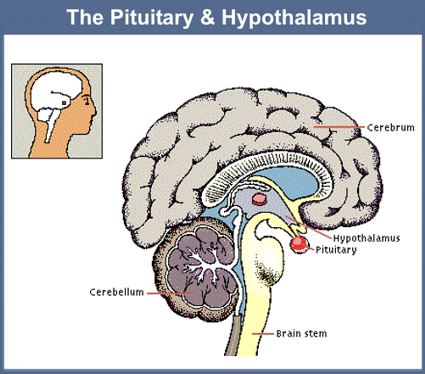 Changes in neurological function may occur as  adenomas compress surrounding tissue.

Manifestations include headaches, visual defects and increased ICP (intracranial pressure)

Treatment is surgical resection through
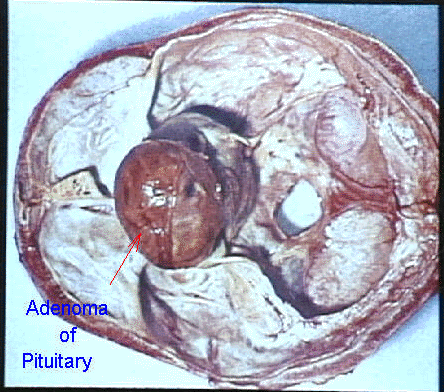 Increased GH
Increased GH:  Gigantism & Acromegaly
a statue of Robert Wadlow, the "Alton Giant," who measured 8 feet 11 inches at the time of his death. 
Young 12 y/o male standing with his mother
Gigantism is the result of GH hypersecretion before the closure of the epiphyseal plates (childhood).
Abnormally tall but body proportions are normal

Acromegaly is over secretion of GH in adulthood
Continued growth of boney, connective tissue leads to disproportionate enlargement of tissue..
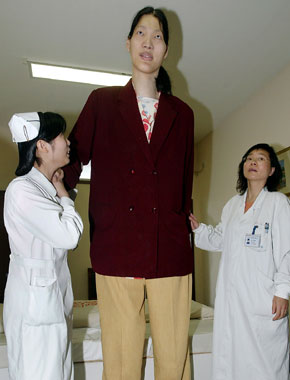 Acromegaly
Rare condition – develops between ages 30-50

Symptoms:
Coarsening of facial features
Enlarged hands & feet
Carpel trunnel syndrome
Excessive sweating & oily skin
Headaches
Vision disturbance
Sleep apnea
General tiredness
Oligomenorrhea or amenorrhea
Impotence (adult males)
Decreased libido
[Speaker Notes: Acromegaly is a very rare condition and usually develops between the ages of 30 and 50. If the condition develops before a person has stopped growing (which usually occurs between the ages of 15 to 17 years of age), it causes gigantism because growth hormone promotes growth of bones in the body.]
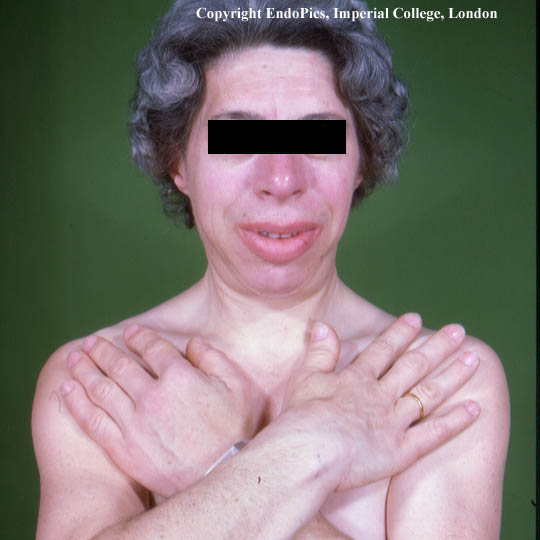 .
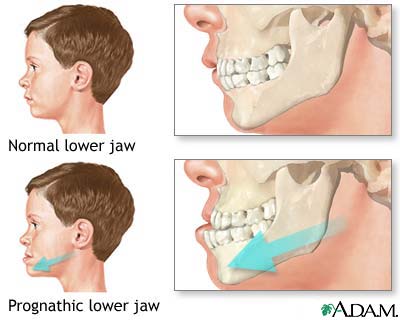 [Speaker Notes: Proghathism]
Diagnosis
History & physical exam
Investigation includes:
GH analysis (glucose tolerance) Normally GH concentarion falls with oral glucose; in acromegaly it does not.
Prolactin levels as well as other pituitary function tests
MRI or CT & visual field tests to determine size and position of the adenoma.
Bone scan
[Speaker Notes: History:
 note change in hat, glove, shoe or ring size.
Report fatigue and lethargy
Backache & arthralgia
Visual defects and headaches

Laboratory Analysis

In hyperpituitarism, usually only one hormone is produced in excess, most common being PRL, ACTH, GH

Physical Exam
Changes in facial features; in head, hand & foot size
Arthritic type changes
Vision changes from compression on optic nerves
HTN
Organomegaly (cardiac or hepatic)
Deepened voice
Dysphagia from enlarged toungue]
Treatment
Surgery (primary choice)
Radiotherapy
Drug treatment – when surgery is not feasible
Combinations of above
[Speaker Notes: Acromegaly may be treated by operating on the pituitary gland, by radiotherapy, by drug treatment, or a combination of these. The aim of all treatments is to reduce growth hormone levels to normal as this is associated with the disappearance of symptoms and improvement of your general wellbeing. 

Transphenoidal pituitary surgery and removal of adenoma. Surgery is the gold standard of treatment in clients who are acceptable surgical risks. 

Radiation is indicated in clients where surgery failed to bring GH down to normal levels or in poor surgical candidates. There is a higher risk of panhypopituitarism with this. However neurologic complications are possible such as visual loss, weakness and memory impairment.]
Drug treatment of Acromegaly
Dopamine agonists: Dopamine agonists work to inhibit GH release from the tumour  
Somatostatin: growth hormone receptor antagonist decreases the action of GH on target tissues
Dopamine agonists are taken by mouth but in generally are less effective than somatostatin analogues, which have to be injected.
[Speaker Notes: Drug Treatment
Octreocert acetate: Somavert
Dopamine agonist: Parlodel

Medical treatment: Octreotide causes tumor shrinkage; Dostinex & Parlodel (dopamine agonists)  lower GH secretion; Somavert blocks the action of GH

New developments
Pegvisomant (Somavert) is a completely new way of treating acromegaly. All current forms of treatment attempt to lower the amount of GH released by the pituitary gland. Pegvisomant is a blocker of the action of GH. It does not try to inhibit the release of GH from the pituitary into the blood but instead stops the GH leaving the blood to stick to cells throughout the body. This should block all the unwanted effects of GH and studies in patients with acromegaly suggest it is very effective. It is hoped it will be available in the near future.]
Anterior Pituitary Disorders
[Speaker Notes: Trophic hormones: stimulate another gland. i.e. ACTH, TSH, FSH, LH. 

Major causes of pituitary disease include tumors, pituitary infarction, genetic disorders and trauma.
Pituitary tumors produce local (increased pressure in the cranium – visual field abnormalities, headaches and somnolence) and systemic effects from over or under production of hormones.. 

Treatment involves removal of pituitary tumors.]
Posterior Pituitary Disorders
Hyper – Posterior Pituitary
SIADH
Syndrome of Inappropriate Anti-Diuretic Hormone
Too much ADH produced or secreted. 
SIADH commonly results from malignancies, CHF, & CVA - resulting in damage to the hypothalamus or pituitary which causes failure of the feedback loop that regulates ADH.  
Client retains water causing dilutional hyponaetremia & decreased osmolality.
Decreased serum osmolality cause water to move into cells
[Speaker Notes: Excessive production of ADH secreted from posterior pituitary or an ectopic source.
Often the result of a carcinoma (i.e. lung oat cell ca), also infections, trauma, drugs.
Key features are water retention, hyponatremia and hypo-osmolality]
Signs and Symptoms
Lethargy & weakness
Confusion or changes in neurological status
Cerebral edema
Muscle cramps
Decreased urine output
Weight gain without edema
Hypertension
[Speaker Notes: Water intoxication]
Assessment
Serum sodium low
Serum osmolality low
Urine osmolality disproportionately elevated in relation to the serum osmolality
Urine specific gravity elevated 
Plasma ADH elevated
[Speaker Notes: Serum sodium (hyponatremia) 
Serum osmolality (low)
Urine specific gravity (increased)]
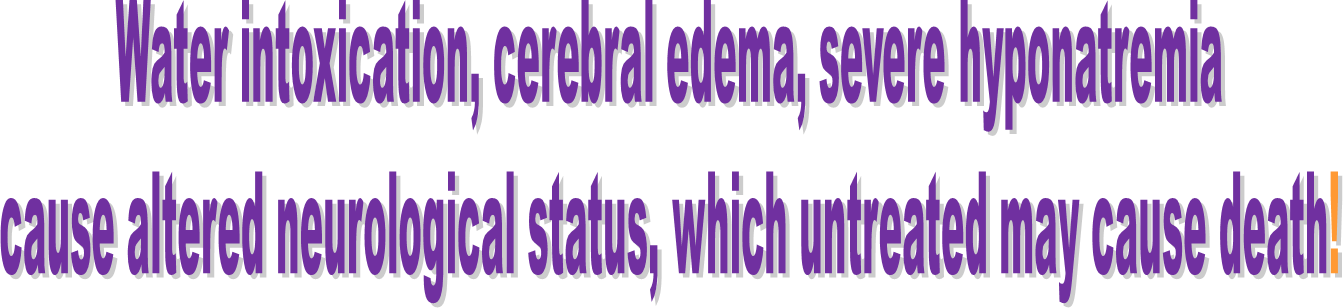 !!!!!!
Treatment of SIADH
Treat underlying cause
Hypertonic or isotonic IV solution
Monitor for signs of fluid and electrolyte imbalance
Monitor for neurological effects
Monitor in and out
Weigh
Restrict fluid intake
Medic Alert
Lithium inhibits action of ADH to promote 	water excretion.
[Speaker Notes: Medications: diuretics]
.
Hypofunction – Posterior pituitary
Normal urine production
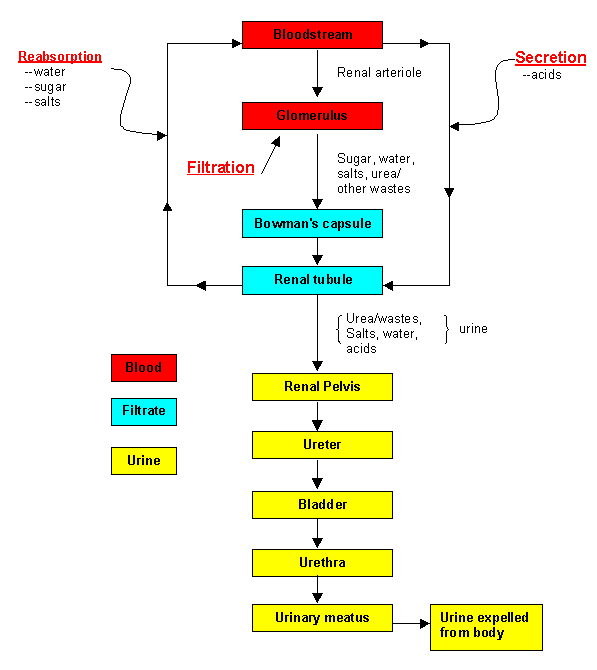 Diabetes Insipitus (DI)
DI is usually insidious but can occur with damage to the hypothalamus or the pituitary. (neurogenic DI)
May be a result of defect in renal tubules, do not respond to ADH (nephrogenic DI)
Decreased production or release of ADH results in massive water loss
Leads to hypovolemic & dehydration.
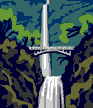 [Speaker Notes: Diabetes Insipidus
 Diabetes insipidus (DI) literally means the passage of copious volumes of urine 'lacking taste', in contrast to the 'sweet tasting' urine typical of diabetes mellitus. DI is characterized by the production of large volumes of dilute urine (more than 3 litres per day) and constant thirst. It can have a number of causes but inadequate secretion of AVP (ADH), the pituitary hormone that controls kidney urine flow and concentration, is the most common.
Water balance is normally achieved by three mechanisms:
adequate vasopressin secretion 
thirst appreciation and drinking 
vasopressin-responsive kidneys 
The hypothalmus normally detects dehydration, sends a message to the pituitary, which in turn releases ADH, and sends it to the kidney.
The kidney acts on the collecting and distal tubules to reabsorb to restore fluid balance.
With excess fluid balance, the hypothalmus sends a message to the pituitary to inhibit secretion of ADH, promoting excretion of fluid.
Trauma, infection or tumor growth in the region of the hypothalamus or pituitary may reduce the secretion of vasopressin. Pituitary surgery can result in transitory DI, but in some cases it may be permanent and may also be accompanied by the loss of other pituitary hormones.

 

A deficiency of ADH results in inability to conserve water.
Vasopression is given in acute phase.]
Diagnostic Tests
Serum sodium 
Urine specific gravity 
Serum osmolality 
Urine osmolality  
Serum ADH levels
Vasopressin test and water deprivation test: increased hyperosmolality is diagnostic for DI.
[Speaker Notes: Serum sodium (hypernatremia)
Urine specific gravity (low)
Serum osmolality (high)
Urine osmolality (decreased) 
Serum ADH levels: decreased
Vasopressin test and water deprivation test: increased hyperosmolality is diagnostic for DI.
After administering vassopressin – normally people will show a concentration of urine but not as pronounced as those with DI.]
Management
Medical management includes
 Rehydration IV fluids (hypotonic)
 Symptom management
 ADH replacement (vasopressin)
For nephrogenic DI: thiazide diuretics, mild salt depletion, prostaglandin inhibitors (i.e. ibuprophen)
Nursing
Monitor for signs of fluid and electrolyte imbalance
Monitor in and out
Daily weight
Monitor for excessive thirst or output
Assess serum and urine values (decreased SG, decreased urine osmolality, high serum osmolality are early indicators
POSSIBLE NURSING DIAGNOSIS
Fluid Volume Deficit 
Risk for Injury r/t altered LOC
Risk for Altered Health Maintenance 
Sleep Pattern Disturbance r/t urinary frequency or anxiety
Altered Urinary Elimination r/t excess urinary output
Body Image
Altered sexuality
[Speaker Notes: Risk for injury – LOC related to degree of hyponatremia causing confusion, lethargy, irritability, seizures and coma. Also related to  post-operative complications.
Need to monitor for hormonal imbalance, ICP, meningitis, adrenal insufficiency, monitor for CSF drainage.How we test for test serous drainage for CSF?

Others: PC electrolyte imbalance]
Panhypopituitarism
When both the anterior and posterior fail to secrete hormones, the condition is called panhypopituitarism.
Causes include tumors, infection, injury, iatrogenic (radiation, surgery), infarction
 Manifestations don’t occur until 75% of pituitary has been obliterated.
Treatment involves removal of cause and hormone replacement (adrenaocortical insufficiency, thyroid hormone, sex hormones)
DISORDERS OF THYROID GLAND
HYPOTHYROIDISM
HYPOTHYROIDISM
Def : refers to hyposecretion of thyroid hormones specifically T3 and T4.
It is also referred to as thyroid deficiency. Thyroid deficiency affect all body functions
When thyroid deficiency is present at birth, the condition is known as cretinism.
CAUSES 
1.Autoimmune thyroiditis (Hashimoto’s disease), in which the immune system attacks the thyroid gland. 
It is the most common cause.
cont
Atrophy of thyroid gland with aging
Radioactive iodine 
Thyroidectomy
Medications like Lithium and Antithyroid medications
Radiation to head and neck for treatment of head and neck
cancers, lymphoma
Infiltrative diseases of the thyroid (amyloidosis, scleroderma)
Iodine deficiency and iodine excess
PREDISPOSING FACTORS
Previous treatment with antithyroid medications and radioactive iodine
Thyroidectomy
Advance age ; common in older women
Radiation therapy for head and neck for cancer
PATHOPHYSIOLOGY
Hypothyroidism can be caused by thyroid dysfunction itself or pituitary gland and hypothalamus.
In both, there is hyposecretion of T3 and T4 hormones which leads to decreased basal metabolic rate characterized by lethargy , fatigue , cold intolerance , weight gain and constipation.
Clinical manifestations
Extreme fatigue
hair loss, brittle
nails, and dry skin
numbness and tingling of the Fingers
Cold intolerance
Weight gain
constipation
Forgetfullness
Menstrual disturbances
such as menorrhagia or amenorrhea
Slowness of movement
Bradycardia
irritability
Medical management
Hormone replacement therapy : synthetic levothyroxine is administered.
BRAND NAME : Synthroid , levoxyl , levothroid and unithroid
Is a drug of choice for most patients who need thyroid hormone replacement.
MODE OF ACTION : It increases metabolic rate of all cells of all tissues in the body
cont
PHARMACOKINETICS
-Most of it converted into T3 in the body hence can produce both T3 and T4
-highly bound to proteins and has a half life of 7 days hence it therapeutic effects are delayed for 2 weeks
-The long half life facilitate once a day dosing
cont
THERAPEUTIC USES (INDICATIONS)
Indicated in  hypothyroidism in adult and children
Maintenance of thyroid hormones following surgery
Myxedema coma
Simple goiter.
Dosage and administration
Starting dosage is 12.5mcg/day orally.
Dosage changes may differ with individual patients based upon age, the presence of cardiovascular disease and development of tolerance or reduced effectiveness of drug
The drug is available in tablet forms, capsules and IV.
Drug interactions
Increases the need of insulin in diabetic patients
Increases the effects of warfarin therefore monitoring of blood clotting is necessary
Increases cardiac response to catecholamines (epinephrine) thereby increasing the risk of catecholamine induced dysrhythmias. 
Caution must be exercised when administering catecholamines to patients using the drug
DURATION OF THERAPY
Replacement therapy must be continued for life.
The patient must be made fully aware of the chronic nature of the condition
Nursing management of hypothyroidism
1. Promote independence in self-care
Activities by:
a. Spacing activities to promote rest and
exercise as tolerated.
b. Assisting with self-care activities when
patient is fatigued.
c. Monitor patient’s response to increasing
activities.
cont
2.Provide extra layer of clothing or extra blanket to minimize heat loss
3.Avoid and discourage use of external heat
source (eg, heating pads, electric or warming blankets).it reduces the risk of peripheral vasodilation and vascular collapse
4.Encourage increased fluid intake within limits of fluid restriction. It promotes passage of soft stool
cont
5.Administer hormone replacement: usually Levothyroxine( Synthroid)-should be taken on an empty stomach 30-60 min before eating…in the morning… food, iron and calcium..may reduce its absorption in the gut.
6.Provide foods with low calories and high in fiber  It increases bulk of stools and more frequent bowel movements.
7.Monitor patient’s vitals signs esp body temperature and report decreases from patient’s baseline value. 
   Monitoring detects decreased body temperature and onset of myxedema coma baseline value.
cont
8.Health education : Explain rationale for thyroid hormone replacement
9.Advise to report palpitation, tachycardia, and chest pain when using levothyroxine
MYXEDEMA
Def : myxedema refers to the accumulation of mucopolysaccharides in subcutaneous and other interstitial tissues. There is thickening of skin with non pitting edema 
Occurs in long-standing hypothyroidism. The term is used appropriately only to describe the extreme symptoms of severe hypothyroidism.
It presents with symptoms of hypothyroidism plus extreme hypothermia with personality and cognitive changes characteristic of dementia.
management
Hormone replacement therapy using levothyroxine
Treatment the underlying cause of hypothyroidism
Nursing management same as those of hypothyroidism
The patient is sensitive to sedatives, opioids, and anesthetic agents. Therefore, these medications are administered only with extreme caution.
Myxedema coma
Myxedema coma describes the most extreme, severe stage of hypothyroidism, in which the patient is hypothermic and unconscious.
It is a life threatening condition and it is regarded as a medical emergency.
PRESENTING FEATURES
Severe hypothermia
Depressed respirations
Coma
Cool clummy skin
Emergency management
Admit the patient into the ICU
IV levothyroxine is administered until consciousness is restored. The patient is then continued on oral thyroid hormone therapy
Arterial blood gases are measured to determine CO2 retention and to guide the use of assisted ventilation to combat hypoventilation
Provide warmth to the patient by covering with enough blankets
Fluids are administered cautiously because of the danger of water intoxication
Caution when administering iv levothyroxine in myxedema coma
monitor for myocardial ischemia or infarction, which may occur in response to therapy 
The nurse must also be alert for signs of angina, especially during the early phase of treatment; if detected, it must be reported and treated at once to avoid a fatal myocardial infarction
Nursing management
Administer prescribed medications(eg, levothyroxine) with extreme caution because the slow metabolism and atherosclerosis of Myxedema may result in angina with administration of levothyroxine
Assist in Ventilatory support : is necessary to maintain adequate oxygenation and maintenance of an airway.
Turn and reposition patient at interval. Minimizes
 risks associated with immobility
Monitor patients respiratory status.
Apply other nursing interventions of hypothyroidism
.
HYPERTHYROIDISM
Def:  Hyperthyroid state characterized by increased circulating T3 and T4 
There is oversecretion of thyroid hormones by the thyroid gland.
PREVALENCE
It affects women eight times more frequently than men, with onset usually between the second and fourth decades
Causes
Overstimulation of thyroid gland by immunoglobulins
Thyroiditis  
Excessive ingestion of thyroid hormone.
Tumors of thyroid gland or pituitary gland
FORMS OF HYPERTHYROIDISM
1.Graves disease :the most common type of hyperthyroidism, results from an excessive output of thyroid hormones caused by abnormal stimulation of the thyroid gland by circulating immunoglobulins.
 Also called Toxic goiters : causes overstimulation of thyroid gland.
Pathophysiology
Hyperthyroidism may occur with the release of excessive amounts of thyroid hormone as a result of inflammation after irradiation of the thyroid or destruction of thyroid tissue by tumor.
Excessive hormones leads to increased hormone activity which leads to  increased Basal  Metabolism and cardiac activity
Increased metabolism is characterised by increased appetite and dietary intake, progressive weight loss, abnormal muscular fatigability and weakness 
The patients exhibits a group of sign and symptoms ( sometimes called thyrotoxicosis
Clinical manifestations
1.Weight loss
2.HEAT intolerance
3. Hypertension
4. Tachycardia and palpitations and increased pulse pressure
Fast Pulse rate btw 90-160 
5. Exopthalmos (bulging eyes) with startled facial expression 
6. Diarrhea
7.flushed skin : warm, soft, and moist
8.Oligomenorrhea to amenorrhea
9.Fine tremors and nervousness and clubbing
10. Irritability, mood swings, personality changes and agitation
11. Enlarged thyroid
12. Osteoporosis and fractures
.
.
.
Assessment findings
Client has heat intolerance and may have diaphoresis (increased sweating) even when environmental temperatures are comfortable for others.
Client report palpitations or chest pain
Client experiences emotional lability ( mood instability) ,irritability, decreased attention span and manic behaviour.
Fatigue, weakness and insomnia
The thyroid gland invariably is enlarged to some extent. It is soft and may pulsate
Increased serum levels of T4 and iodine intake by the thyroid gland
Medical management
Can be managed by:
1. Pharmacological therapy
2.Surgical therapy
PHARMACOLOGICAL THERAPY
(1) use of irradiation by administration of the radioisotope 121I or 131I for destructive effects on the thyroid gland 
 (2) antithyroid medications that interfere with the synthesis of thyroid hormones
Antithyroid medications
Include ; propylthiouracil , carbimazole.
1.PROPYLTHIOURACIL  propacil( PTU)
(A) Mechanism of action : inhibit thyroid hormone synthesis by inhibiting incorporation of iodine into tyrosine. It also suppress conversion of T4 into T3 the more active form of thyroid hormone.
(B) Pharmacokinetics
-is rapidly absorbed following oral administration
-Therapeutic effects begin after 30 mins
-The plasma half-life is short(2hrs).
As a result ,it is administered three times a day
cont
( c) therapeutic uses /indications
Hyperthyroidism
Adjunct to radiation therapy. Used to control hyperthyroidism until effects of radiation become manifest.
Thyrotoxic crisis, (thyroid storm)
(d)ADVERSE EFFECTS
1.hypothyroidism ; excessive dosing with PTU may lead to hypothyroidism
cont
2. agranulocytosis ; severe bone marrow depression. Resulting in failure to produce neutrophils.Usually occurs during the first 2 months of life. sore throat and fever are the earliest indications. Patients are instructed to report these immediately. The drug is stoped immediately if the symptom S/E develops.
3. skin rashes , headaches , nausea and joint pains
cont
DOSAGE : Propylthiouracil-100-150mg every 6 or 8 hrs
DURATION :18-24 months
PTU AND PREGNANCY
-PTU crosses placenta
Propylthiouracil is preferred over carbimazole in pregnant women because its rapid action reduces transfer across the placental barrier and it doesn’t cause aplasia cutis (a severe skin disorder) in the fetus
cont
Mothers taking these drugs shouldn’t breast-feed.
If a breast-feeding woman must take one of these drugs, propylthiouracil is the preferred drug.
CARBIMAZOLE
Mechanism of action : decreases uptake iodine needed in formation of thyroxine and incorporation of iodine into tyrosine to form thyroxine
Dosage
The initial dose is 15-40 mg daily given for 4 to 8 weeks until euthyroid status is achieved .
The dose is gradually reduced to a maintenance of 5-15 mg daily.
Treatment is usually required for 12-18 months
Patients should have their T4 levels checked every 4-6 weeks
Cont
Once maintenance dose has been established , T4 and TSH should be checked every 3 months.
Patients should be regularly reviewed during the first year after discontinuing carbimazole because there is high rate of relapse during this period.
Carbimazole is used at the lowest dose possible in pregnancy however PTU is preferred over carbimazole
Radioactive iodine therapy
Is used as a radiation therapy
Used to destroy thyroid tissue in patients with hyperthyroidism
Mechanism of action: produce emission of beta particles that destroy thyroid tissue.
Reduction of thyroid tissue is gradual and effects takes weeks to become apparent
A single oral dose of the agent is administered
.
Is used as a radiation therapy
Used to destroy thyroid tissue in patients with hyperthyroidism
Mechanism of action: produce emission of beta particles that destroy thyroid tissue.
Reduction of thyroid tissue is gradual and effects takes weeks to become apparent
cont
Almost all the iodine that enters and is retained in the body becomes concentrated in the thyroid gland. 
Radioactive isotope of iodine is concentrated in the thyroid gland, where it destroys thyroid cells without jeopardizing other radiosensitive tissues.
NB: Antithyroid medications are contraindicated in late pregnancy because they may produce goiter and cretinism in the fetus
Adjunctive Therapy
Beta-adrenergic blocking agents are important in controlling the sympathetic nervous system effects of hyperthyroidism. 
Propranolol (Inderal) is used to control nervousness, tachycardia, tremor, anxiety and heat intolerance.
Nursing management
1. Provide adequate rest periods in a quiet room because fatigue is common
2. Administer anti-thyroid medications that block hormone synthesis- carbimazole and PTU and monitor for side effects
3. Provide a high-calorie diet, high protein to provide energy and build the body
4.Provide a cool and quiet environment to reduce irritability . Noises, such as loud music, conversation, and equipment alarms, are minimized .
cont
5.Maintain the environment at a cool, comfortable temperature and change beddings and clothing as needed. Cool baths and cool or cold fluids may provide relief.
6.Assesses and monitor the patient’s cardiac status, including heart rate, blood pressure, heart sounds, and peripheral pulses
 7. To reduce diarrhea, highly seasoned foods and
stimulants such as coffee, tea, cola, and alcohol are discouraged. In additions, fluids are added as needed
Thyroid Storm (Thyrotoxic Crisis, Thyrotoxicosis)
An acute LIFE-threatening condition characterized by excessive thyroid hormone
Is the most severe form of hyperthyroidism with acute onset.
Clinical Manifestations
Thyroid storm is characterized by:
1.High fever (hyperpyrexia) above 38.5°C (101.3°F)
2.Extreme tachycardia (more than 130 beats/min)
3.Severe weight loss, diarrhea, abdominal pain
4.dyspnea
5.Altered neurologic or mental state, which frequently appears as delirium, psychosis,  or coma
6.Restlessness, Agitation, confusion and Seizures
Precipitating factors
Injury on the body
Systemic infection
Thyroid and non thyroid surgery
Tooth extraction
Insulin reaction
Diabetic acidosis
Pregnancy
 Digitalis intoxication,
abrupt withdrawal of antithyroid medications, 
Extreme emotional stress 
Vigorous palpation of the thyroid.
EMERGENCY MANAGEMENT
Humidified oxygen is administered to improve tissue oxygenation and meet the high metabolic demands
Arterial blood gas levels or pulse oximetry may be used to monitor respiratory status.
Intravenous fluids containing dextrose are administered to replace liver glycogen stores that have been decreased in the hyperthyroid patient.
•  PTU or Carbimazole is administered to impede formation of thyroid hormone and block conversion of T4 to T3, the more active form of thyroid hormone.
• Hydrocortisone is prescribed to treat shock or adrenal
    insufficiency.
cont
Cool environment and acetaminophen (Tylenol) to reduce fever. Salicylates (eg, aspirin) are not used because they displace thyroid hormone from binding proteins and worsen the hypermetabolism
Propranolol, combined with digitalis, are administered to  reduce severe cardiac symptoms
Iodine is administered to decrease output of T4 from the thyroid gland
Nursing interventions
1. Maintain PATENT airway and adequate ventilation. Oxygen is needed to meet metabolic demands
2. Administer anti-thyroid drugs with medications such as 
(a) Lugol’s solution : consist of 5% Iodide and 10% potassium… blocks peripheral conversion of T4 to T3 hence inhibiting  hormone release . 
b) Propranolol : is a beta blockers to reduce cardiac heart rate. 
c) Glucocorticoids :inhibit hormone production and decrease peripheral conversion from T4 to T3.
cont
3.Monitor VS including pulse rate and temperature
4. Monitor Cardiac rhythms
5.Provide a quiet environment
6.Administer antipyretics like paracetamol
7.Administer IV fluids to correct dehydration
GOITRE
Abnormal enlargement of thyroid gland due to inflammation or tumor that become visible
Mortality and Morbidity
Most goitres are benign , causing only cosmetic disfigurement
Morbidity or mortality may result from compression of sorrounding structures , thyroid cancer , hyperthyroidism or hypothyroidism
.
Female to male ratio : 4 : 1
They are common in women than men
Classification of goiters
1.Toxic goiter : a goiter that is associated with hyperthyroidism
Examples include : a. diffuse toxic goiter (graves disease) 
                     b. toxic multinodular goiter and toxic adenoma 
2.Non toxic goiter: a goiter without hyperthyroidism or hypothyroidism. Examples are congenital goitre and physiologic goiter that occurs during puberty
1.Non – toxic goiters
There are four types of Non Toxic goiters
a. Diffuse non-toxic goiter
b.Multinodular non-toxic goiter
c. simple goiter
d. uninodular goitre
A. Diffuse non – toxic goiter
Develops during early stage of disease
The thyroid gland is diffusely enlarged
There is hypertrophy and hyperplasia of follicular cells.
cont
B. Multinodular non-toxic goiter
Evolves as the disease becomes chronic
The gland develops nodules that vary in shape
Is the most common especially in older patients. 
It's the most common cause of tracheal and oesophageal compression and may cause laryngeal nerve palsy..
cont
C. simple goiter - There is no clear cause for enlargement of the thyroid which is usually smooth and soft.

d. Solitary nodular goiter (Plummers syndrome) - They are usually cystic or benign with a history of pain, rapid enlargement or associated lymph nodes.
Clinical features of non-toxic goiters
Patients are asymptomatic presenting with a mass in the neck
If goiter is large ,there will be compressive  symptoms such as dysphagia (difficulty in swallowing)
Causes of goitres
Hypertrophy caused by excess stimulation
Iodine deficiency
Hashimoto's thyroiditis
Goitrogens : are substances that suppress the function of thyroid gland by interfering with iodine uptake e. g cassava and sweet potatoes
Pathophysiology of simple goitre
simple goiter may be caused by lack of iodine and intake of large quantities of goitrogenic substances 
The pituitary gland produces thyrotropin or TSH, a hormone that controls the release of thyroid hormone from the thyroid gland.
Its production increases if there is subnormal thyroid activity, as when insufficient iodine is available for production of the thyroid hormone..
Increase in TSH courses overstimulation of thyroid gland leading to compensatory hypertrophy or enlargement
Investigations
Thyroid function tests of thyroid stimulating hormone, thyroxine and triodothyronine to determine whether a goitre is associated with hyperthyroidism, hypothyroidism or normal thyroid function
Chest and thoracic inlet x-rays to detect tracheal compression.
cont
Measurement of thyroid antibodies to assess for thyroiditis.
Ultrasound to demonstrate whether the nodules are cystic or solid.
Thyroid scan to determine whether the nodule is malignant.
Treatment
A goitre associated with normal thyroid function in pregnancy and puberty rarely requires intervention and patient needs to be reassured
Surgery if there is obstructive symptoms
In older patients Radioactive iodine therapy
Indications for surgery
The possibility of malignancy where there is a history of rapid growth, pain, cervical  lymphadenopathy or previous irradiation.
Pressure symptoms on the trachea.
Cosmetic reasons.
THYROIDECTOMY
Refers to surgical removal of the thyroid gland
Indications for thyroidectomy
Large goiter unlikely to respond to medications
Neoplasm of the thyroid
Correction of hyperthyroidism resistant to medications
Patients’ choice.
Precautions during the surgery
Identification and preservation of recurrent  laryngeal nerve , superior laryngeal nerve and parathyroid gland. 
Unilateral damage to recurrent laryngeal nerve will result in post-operative hoarseness due to paralysis of one vocal cord.
cont
Bilateral damage to both recurrent laryngeal will result in paralysis of both vocal cords, and it may cause acute airway obstruction.
Damage to superior laryngeal nerve is less noticeable because mobility of vocal cords is maintained
Removal of parathyroid gland will result in post operative hypoparathyroidism.
Pre-operative preparation
Provide a restful, quiet environment. 
Regulate nutritional intake, that is, food should be high in carbohydrate and protein. 
Pre-operative  investigations. 
Prepare the patient for surgery by sharing information, giving instructions on what to expect and the informed consent
cont
Patient must be restored to euthyroid state. 
Pre-operative teaching should include comfort and safety measures. 
Coughing and deep breathing exercises should be practiced including how to support the neck manually while turning in bed because this minimises stress on the suture line after surgery and exercises of the neck
cont
Medications that are used to restore euthyroid state are ;
propylthiouracil is administered until signs of
      hyperthyroidism have disappeared. 
A beta-adrenergic blocking agent (propranolol) may be used to reduce the heart rate and other signs and symptoms of hyperthyroidism
 Iodine (Lugol’s solution or potassium iodide)
    is administered to reduce blood loss;
Post operative management
1. Set Oxygen, suction equipment and a tracheostomy tray at the bed side to be readily available in case airway obstruction occurs. 
2. Position patient: Semi-Fowler’s, neck on neutral position to avoid tension on the neck sutures. 
3.Assess patient every two hours for 24 hours for signs of haemorrhage or tracheal compression e.g. irregular breathing, neck swelling, blood on the anterior and posterior dressing.
4. Check for signs of tetany secondary to hypoparathyroidism e.g. tingling in toes, fingers or around mouth, muscular twitching.
cont
5.Monitor vital signs temperature, pulse, respiration and blood pressure.
6. Assess frequently for frequent airway obstruction. Significant irritation of or injury to both recurrent laryngeal nerve may result to bilateral vocal cord paralysis with airway obstruction.
7.Observe for signs of thyrotoxic crisis which include tachycardia ,diaphoresis , increased blood pressure and anxiety
8.  Administer prescribed analgesics to control pain
9.  Administer IV fluids
Complications of thyroidectomy
Thyrotoxicosis crisis (thyroid storm) which is an acute but rare condition in which all the hyperthyroid manifestation are worsened and may include severe tachycardia, heart failure, hyperthermia, restlessness.
Recurrent laryngeal nerve damage which may lead to vocal cord paralysis.
Difficulty in breathing due to swelling of neck tissues, haemorrhage, haematoma formation.
cont
Laryngeal stridor (harsh vibratory sound) may occur during respiration due to tetany from damaged or removal of parathyroid.
Early post-operative bleeding
Recurrent hyperthyroidism occurs in 1-3% within one year and then 1% per year
Hypothyroidism occurs in about 10% of patients within one year.
Recurrent hyperthyroidism
All three treatments (radioactive iodine therapy, antithyroid medications, and surgery) share the same complications: relapse or recurrent hyperthyroidism and permanent hypothyroidism. 
The rate of relapse increases in patients who had very severe disease, a long history of dysfunction, ocular and cardiac symptoms, large goiter, and relapse after previous treatment. 
The relapse rate after radioactive iodine therapy depends on the dose used in treatment.
Hypothyroidism occurs in almost 80% of patients
     at 1 year and in 90% to 100% by 5 years for both the multiple low-dose and single high-dose methods.
PARATHYROID DISORDERS
HYPOPARATHYROIDSM
Hypo-secretion of parathyroid hormone
CAUSES: tumor, removal of the gland during thyroid surgery
PATHOPHYSIOLOGY
Parathormone regulates calcium balance by increasing absorption of calcium from GI tract, bone resorption of calcium 
deficiency of parathormone results in hypocalcaemia.
ASSESSMENT
if the facial nerve ( immediately in front of the ear) is tapped, the client’s mouth twitches and the jaw tightens. This is called positive chvostek’s sign.
A positive trousseau's sign may be elicited by placing a blood pressure cuff on the upper arm inflating it and waiting for 3 minutes. 
The client is observed for spasm of the hand ( carpopedal spasm) which is evidenced by hand flexing inward
PRESENTING FEATURES
1.Numbness and tingling sensation on the face
2. Muscle cramps 
3.(+) Trousseau's and (+) Chvostek’s signs
4. Bronchospams, laryngospasms, and  dysphagia
5.Cardiac dysrhythmias 
6. Hypotension
7. Anxiety, irritability and depression
NURSING INTERVENTIONS
1. Monitor VS and signs of HYPOcalcemia 
2. Initiate seizure precautions and management
3. Place a tracheostomy set. O2 tank and suction at the bedside
4. Prepare CALCIUM gluconate
5. Provide a HIGH-calcium and LOW phosphate diet 
6. Advise client to eat Vitamin D rich foods
HYPEPARATHYROIDISM
Hypersecretion of parathyroid hormones
The main cause is tumor.
It is characterized by an excessive secretion of PTH resulting in hypercalcaemia.
Pathophysiology
In primary hyperparathyroidism, excessive secretion of parathyroid hormone (parathormone) results in increased urinary excretion of phosphorus and loss of calcium in the bones. 
The bones becomes dematerialized as the calcium leaves and enters the blood stream. 
Renal stones may develop because of an increase in serum calcium (hypercalcaemia) . 
The most common cause of primary hyperparathyroidism is an adenoma of one of the parathyroid glands
cont
In secondary hyperparathyroidism, the parathyroid glands secrete an excessive amount of parathormone in response to hypocalcaemia , which may be caused by  vit D Deficiency, chronic renal failure , large doses of thiazide diuretics ,and excessive use of laxatives and calcium supplements
Clinical features
Symptoms due to hypercalcemia: fatigue, muscle weakness, nausea, vomiting, consitipationcardiac dysrrythmias
Renal damage due to deposition of calcium phosphate.eg renal calculi, obstruction, pyelonephritis, and renal failure
Musculosceletal symptoms, joint pain, pathologic fracture, deformity, and shortening of the stature
Nursing interventions
1.provide high fluid intake to dilute serum calcium and urine calcium levels
2.Monitor VS, Cardiac rhythm, I and O
3.Administer prescribed diuretics .i.e Furosemide to lower calcium levels. Diuretic will act on the kidney to cause fluid loss and hence lower the possibility of kidney stone formation
4.provide food low in calcium
5. Monitor for signs of renal stones, skeletal fractures. Strain all urine
DISORDERS OF ADRENAL MEDULLA
PHEOCHROMOCYTOMA
PHEOCHROMOCYTOMA
Pheochromocytoma is a benign tumor of adrenal gland.
Originates from the chromaffin cells of the adrenal medulla.
Adrenal medulla Produces catecholamines : adrenaline ( epinephrine) and norepineprine
The tumor causes Increased secretion of epinephrine and nor-epinephrine by the adrenal medulla
cont
May occur at any age, but its peak incidence is between ages 40 and 50 years.
It affects men and women equally. 
Because of the high incidence of pheochromocytoma in family members, the  patient’s family members should be screened
It causes high blood pressure in 0.2% of patients with new onset of hypertension
Clinical Manifestations
The typical triad of symptoms comprises headache, diaphoresis (profuse sweating) and palpitations
Other symptoms include :
Hypertension
Tachycardia
Weight loss, tremors
Hyperglycemia and glycosuria
Nausea
cont
Vomiting
Abdominal pain
Vertigo
blurring of vision
Tinnitus
 dyspnea.
Postural hypotension occurs in 70% of
     patients with untreated pheochromocytoma
Assessment and Diagnostic Findings
Pheochromocytoma is suspected if signs of sympathetic nervous system overactivity occur in association with marked elevation of blood pressure. 
These signs can be associated with the “five Hs”: hypertension, headache, hyperhidrosis (excessive sweating), hypermetabolism, and hyperglycemia.
cont
Measurements of urine and plasma levels of catecholamines are the most direct and conclusive tests for overactivity of the adrenal medulla
Measurements of urinary catecholamine metabolites (metanephrines [MN] and vanillylmandelic acid [VMA]) or free catecholamines are the standard diagnostic tests used in the diagnosis of pheochromocytoma
Medical  management
Alpha adrenergic blocking agents (eg, phentolamin [Regitine]) or smooth muscle relaxants (eg, sodium nitroprusside [Nipride]) to  lower the blood pressure quickly.
Beta-adrenergic blocking agents, such as propranolol (Inderal), may be used in patients with cardiac dysrhythmias or those not responsive to alpha-blockers
Surgical management
The definitive treatment of pheochromocytoma is surgical removal of the tumor, usually with adrenalectomy (surgical removal of adrenal gland
Bilateral adrenalectomy may be necessary if tumors are present in both adrenal glands.
Patient preparation includes control of blood pressure and blood volumes; usually this is carried out over 7 to 10 days
Phentolamine or phenoxybenzamine (Dibenzyline) may be used safely without causing undue hypotension
cont
Hydration before, during, and after surgery to prevent hypotension.
Manipulation of the tumor during surgical excision may cause release of stored epinephrine and norepinephrine, with marked increases in blood pressure and changes in heart rate. 
use of sodium nitroprusside (Nipride) and alpha-adrenergic blocking agents may be required  during and after surgery  to control  increases in catecholamine levels
cont
Corticosteroid replacement is required if bilateral adrenalectomy has been necessary
Corticosteroids may also be necessary for the first few days or weeks after removal of a single adrenal gland 
Intravenous administration of corticosteroids (methylprednisolone sodium succinate [Solu-Medrol]) may begin the evening before surgery and continue during the early postoperative period to prevent adrenal insufficiency
Nursing management
1.Monitor VS especially BP and document the vitals
2. Monitor for HYPERTENSIVE crisis : it is a severe increase in blood pressure that can lead to stroke and and impairment of an organ
3. Avoid palpating the gland as it stimulate the tumor that can cause increased BP
4.Administer Anti-hypertensive agents like alpha-adrenergic blockers Phenoxybenzamine
5.Monitor blood glucose and urine glucose
cont
5. Promote adequate rest and sleep periods
6. provide HIGH calorie foods and Vitamins/mineral supplements
7. Prepare patient for possible surgery
Post-operative management
Monitor vitals signs every 15 minutes until the patient is stable
Administer prescribed corticosteroid to prevent adrenal insufficiency.
cont
Blood sugars and ECG monitoring until the patient is stable
Intravenous fluids, normal saline alternated with 10% dextrose to prevent hypotension
Monitor the drainage to check for the constant changes in drains. The discharge must be clear red and reducing daily
Provide the patient with a well balanced diet.
On discharge give health education on self monitoring of BP and regular check ups.
DISORDERS OF ADRENAL CORTEX
ADDISON’S DISEASE
ADDISON’S DISEASE
Refers to adrenal insufficiency resulting from decreased secretion of adrenal cortex hormones, especially glucocorticoids  and mineralocorticoids
Hypofunction of adrenal cortex
Causes
Autoimmune destruction of the gland
Atrophy of the adrenal gland
surgical removal of both adrenal glands
Infections like Tuberculosis and histoplasmosis
Inadequate secretion of ACTH from the pituitary gland
Therapeutic use of corticosteroids
Pathophysiology
Inadequate secretion of ACTH, autoimmune destruction of the gland or infections of the gland leads to decreased secretion of glucocorticoids and mineralocorticoids.
This results to hypoglycemia, weight loss, hyponatremia, hyperkalemia, hypovolemia and hypotension.
.
Clinical manifestations
1. Weight loss
2. GI disturbances
3. Muscle weakness, lethargy and fatigue
4. Hyponatremia
5. Hyperkalemia
6. Hypoglycemia
7. dehydration and hypovolemia
8. Increased skin pigmentation ( bronze pigmentation)  due to high levels of circulating ACTH
.
.
[Speaker Notes: With the destruction of the adrenal cortex, feedback inhibition of the hypothalamus and anterior pituitary gland is interrupted, and corticotropin is secreted continuously. Corticotropin and melanocyte-stimulating hormone (MSH) are both components of the same progenitor hormone. When corticotropin is cleaved from the prohormone, MSH is concurrently released. The increased MSH level results in a characteristic bronze hyperpigmentation. Hyperpigmentation is generally noted in primary adrenal insufficiency associated with increased levels of corticotropin and MSH.]
Assessment and Diagnostic Findings
The diagnosis is confirmed by laboratory test results.
Laboratory findings include :
low levels of adrenocortical hormones in the blood or urine and decreased serum cortisol levels
Decreased blood glucose (hypoglycemia) and sodium (hyponatremia) levels, an increased serum potassium (hyperkalemia) level and an increased white blood cell count (leukocytosis).
Medical management
Hydrocortisone is administered intravenously, followed with 5% to replace the cortisol hormones. 
Vasopressor amines (epineprine) may be required if hypotension persists.
Hormonal replacement of aldosterone if necessary
Nursing management
Monitor the patient for signs and symptoms indicative of addisonian crisis. These symptoms are often the manifestations of shock:
      hypotension; rapid, weak pulse; rapid respiratory rate; pallor; and extreme weakness

2. Administer prescribed hormonal  hydrocortisone to replace adrenal insufficiency
cont
3. Monitor VS especially BP and document them
4. Monitor weight and I and O and document in the input output chart
5. Monitor blood glucose level and K+ levels to rule out hypoglycemia
6. Provide a high-protein, high carbohydrate and increased sodium intake
7. Avoid physical and psychological Stressors. These include exposure to cold,  infection, and emotional distress
cont
9. Educate the client regarding lifelong treatment, avoidance of strenuous activities, stress and seeking prompt consultation during illness

10. Initiate and maintain iv infusion of normal saline.
ADDISONIAN CRISIS
A life-threatening disorder caused by acute severe adrenal insufficiency
PRECIPITATING FACTORS
Infection
Trauma
Severe stress
Dehydration
Exposure to cold
surgery
Presenting features
It is characterized by cyanosis andthe classic signs of circulatory shock: pallor, apprehension, rapid
   and weak pulse, rapid respirations and low blood pressure. 
In addition, the patient may complain of headache, nausea, abdominal pain, and diarrhea and show signs of confusion and restlessness
Medical management
Hydrocortisone(Solu-Cortef) is administered intravenously, followed with 5% dextrose in normal saline 
Vasopressor amines may be required if
    hypotension persists.
Antibiotics may be administered if infection has precipitated adrenal crisis in a patient with chronic adrenal insufficiency
lifelong replacement of corticosteroids and mineralocorticoids to prevent recurrence of adrenal insufficiency if adrenal gland does not recover.
Nursing interventions
1. Avoid physical and psychological stressors must be avoided. These include exposure to cold, overexertion, infection, and emotional distress
2. Administer IV Glucocorticoids, usually hydrocortisone and other prescribed medications
3. Monitor VS frequently, Monitor I and O, neurological status, electrolyte imbalances and blood glucose
cont
4. Administer IV Fluids : normal saline and 5% dextrose 
5. Maintain bed rest to conserve energy
6. Health education on lifelong hormone replacement therapy.
CUSHING’S SYNDROME
A condition resulting from the hyper-secretion of Glucocorticoids from the adrenal cortex
CAUSES
1.Excessive use of corticosteroids
2.Tumor of the pituitary gland that produces ACTH and stimulates the adrenal cortex to increase its hormone secretion despite adequate amounts being produced
3.Primary hyperplasia of the adrenal gland.
4.Malignancies that produce ACTH
Pathophysiology
Cushing syndrome is caused by mechanism such as tumor of pituitary that produces ACTH that stimulates adrenal cortex to increase production of Glucocorticoids and androgens
When overproduction of the adrenal cortical hormone occurs, arrest of growth, obesity, and musculoskeletal changes occur along with glucose intolerance
Clinical manifestations
1. Generalized muscle weakness and wasting because of excess protein catabolism
2. central obesity (truncal obesity)
3. Moon-face,  due to fat deposit on the areas
4. Buffalo hump due to fat deposition
5. Easy bruisability due to thinned skin esp on the lower limb (along the tibia) that are slow to heal
6. Reddish-purplish striae on the abdomen,breast and thighs
cont
7. Hypertension because of Na+ and H2o Retention
9. Hyperglycemia
10. Osteoporosis
11. Amenorrhea or oligomenorrea
12.There is increased susceptibility to infection
13.There is an excessive growth of hair on
the face (hirsutism) in women and other parts of the body
14. Irritability and depression
15. In male, there is gynaecomastia, erectile dysfunction and decreased sexual interest
.
.
.
.
.
Assessment and Diagnostic Findings
Indicators of Cushing’s syndrome include: 
1. An increase in serum sodium and blood glucose levels 
2. Decreased serum concentration of potassium, 
3. Reduction in the number of blood eosinophils, and disappearance of lymphoid tissue
4. An overnight dexamethasone suppression test is the most used screening test for diagnosis of pituitary and adrenal causes of Cushing’s syndrome
Medical Management
1. Surgery if the cause is tumor of the pituitary gland. Surgical removal of the tumor by trans-sphenoidal hypophysectomy is the treatment of choice and has a 90% success rate 
2. Radiation of the pituitary gland
3. Adrenal ezyme inhibitors eg metyrapone, ketoconazole
3. Adrenalectomy is the treatment of choice in patients with primary adrenal hypertrophy
4. Tapering of corticosteroids if it was cause the problem
Nursing management
1. Monitor I and O , weight and VS
2. Monitor laboratory values- glucose, Na, K and Ca2+
3. Provide meticulous skin care. Avoid USE OF ADHESIVE TAPE!!
4. Promote a relaxing, quiet environment for rest and sleep.
5.Provide a LOW carbohydrate, LOW sodium and HIGH protein diet
cont
Protect the patient from infection by ensuring aseptic procedures  . Avoid unnecessary exposure to others with infections
Health education on identification of signs of cortical sufficiency
Hyperadrenalisms
Primary Hyperaldosteronism
Primary hyperaldosteronism – excess aldosterone secretion which is independent of the renin-angiotensin system (Conn’s syndrome)
Causes:
 Aldosterone secreting adenoma
 Bilateral hyperplasia of the cortex
 Rarely carcinoma
Clinical features:
Hypertension, hypokalemia, sodium retention, muscle weakness, paraesthesia, ECG changes, cardiac decompensation
[Speaker Notes: renin-angiotensin system: renin, secreted by the juxtaglomerular apparatus, activates the precursor angiotensinogen. This liberates angiotensin I, then angiotensin II, a vasoconstrictor and stimulant to the secretion of aldosterone.]
Aldosterone, by inducing renal distal     tubular reabsorption of sodium, enhances secretion of potassium and hydrogen ions, causing hypernatremia, hypokalemia, and metabolic alkalosis.
Mortality/Morbidity:
  The morbidity and mortality associated with Conn syndrome, are primarily related to; 

1- Hypertension, especially if left untreated for many years, can lead to many complications, including heart disease (eg, coronary artery disease, congestive heart failure), stroke, and intracerebral hemorrhage (with very high blood pressure)
2-Hypokalemia, especially if severe, causes cardiac arrhythmias, which can be fatal
II- 2ry hyperaldosteronism:

 There is increased renin-angiotensin with increased aldosterone secretion;
-CHF (congestive heart failure)
-Liver cirrhosis and ascites
-Nephrotic syndrome
-Renal artery stenosis
Clinical features
Clinical suspicions should be raised when
 Hypertension occur with hypokalemia.
 Moderate to sever hypertension
 Hypokalemia
 Muscle weakness
 Malaise
Investigations
Blood : Hypokalemia
               Plasma aldosterone
Urine : Increase urinary potassium
Imaging :  U S
                    C T
                    M R I
Treatment
Pharmacotherapy and surgery
Spironolactone
Adrenalectomy


Nursing diagnosis for the above patient???
References
Sussanne, C (2010). Brunner and Saddarth’s text book of medical surgical nursing. New Yolk, NY: Wolters Kluwer Health.
Katzung, G (2007). Basic and clinical pharmacology.
.